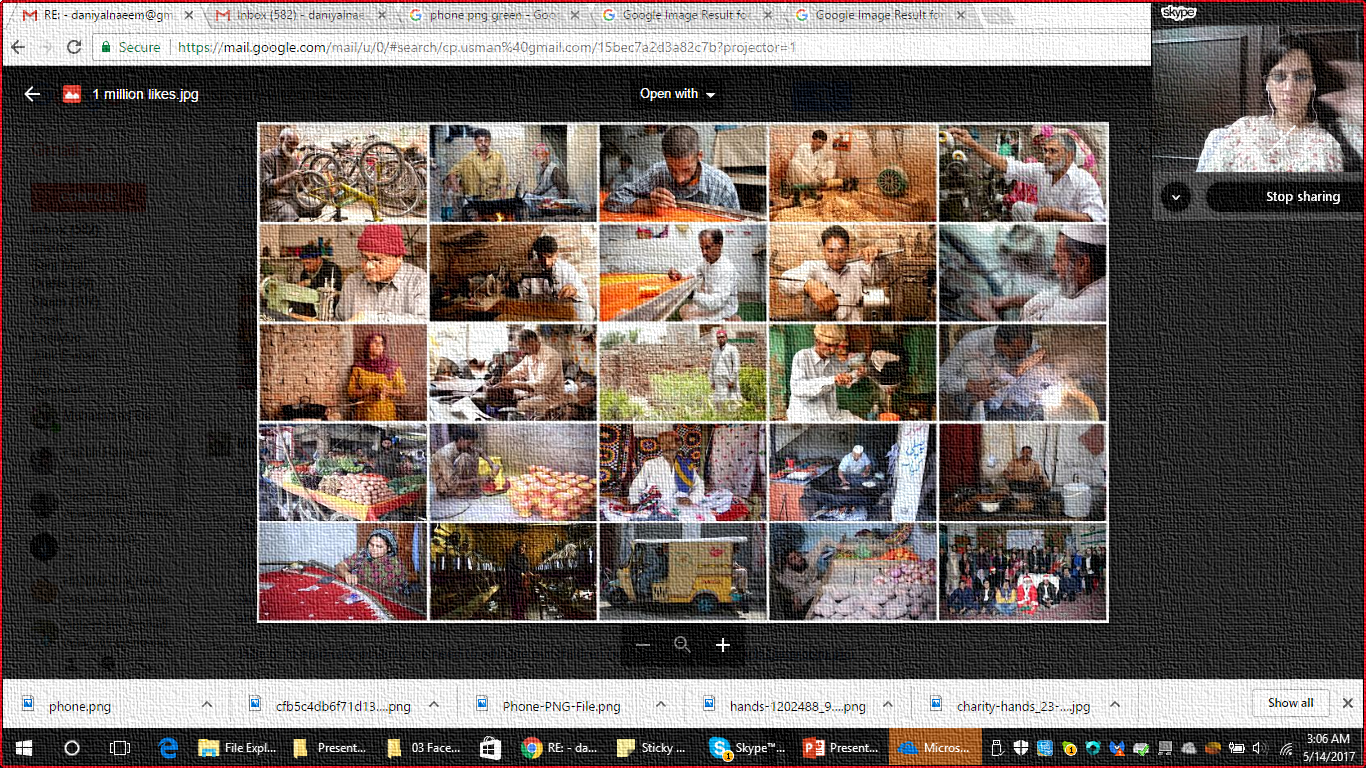 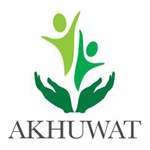 8TH GLOBAL ISLAMIC MICROFINANCE FORUM
 AKHUWAT’S MODEL OF QARZ-E-HASSAN


November 25, 2018
Dr. Amjad Saqib
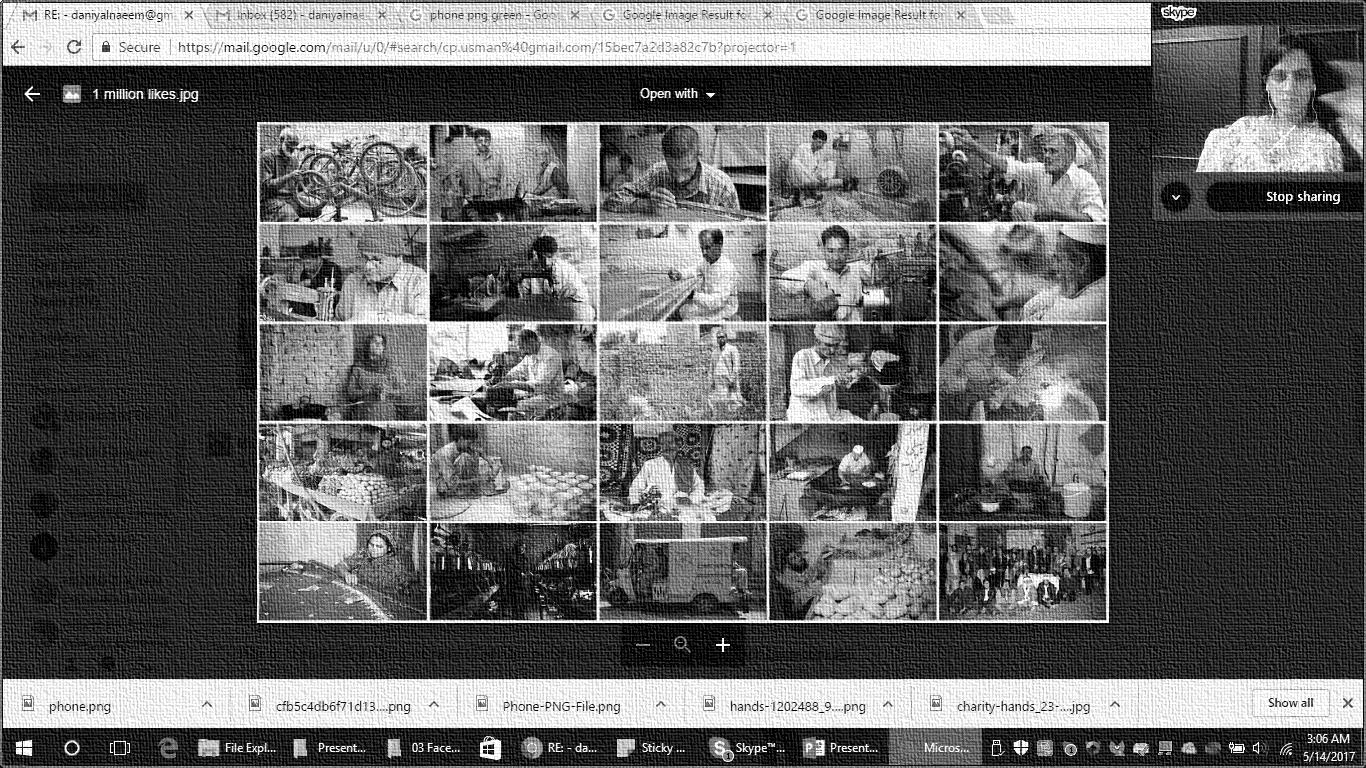 W W W . A KH U W A T . O R G . P K
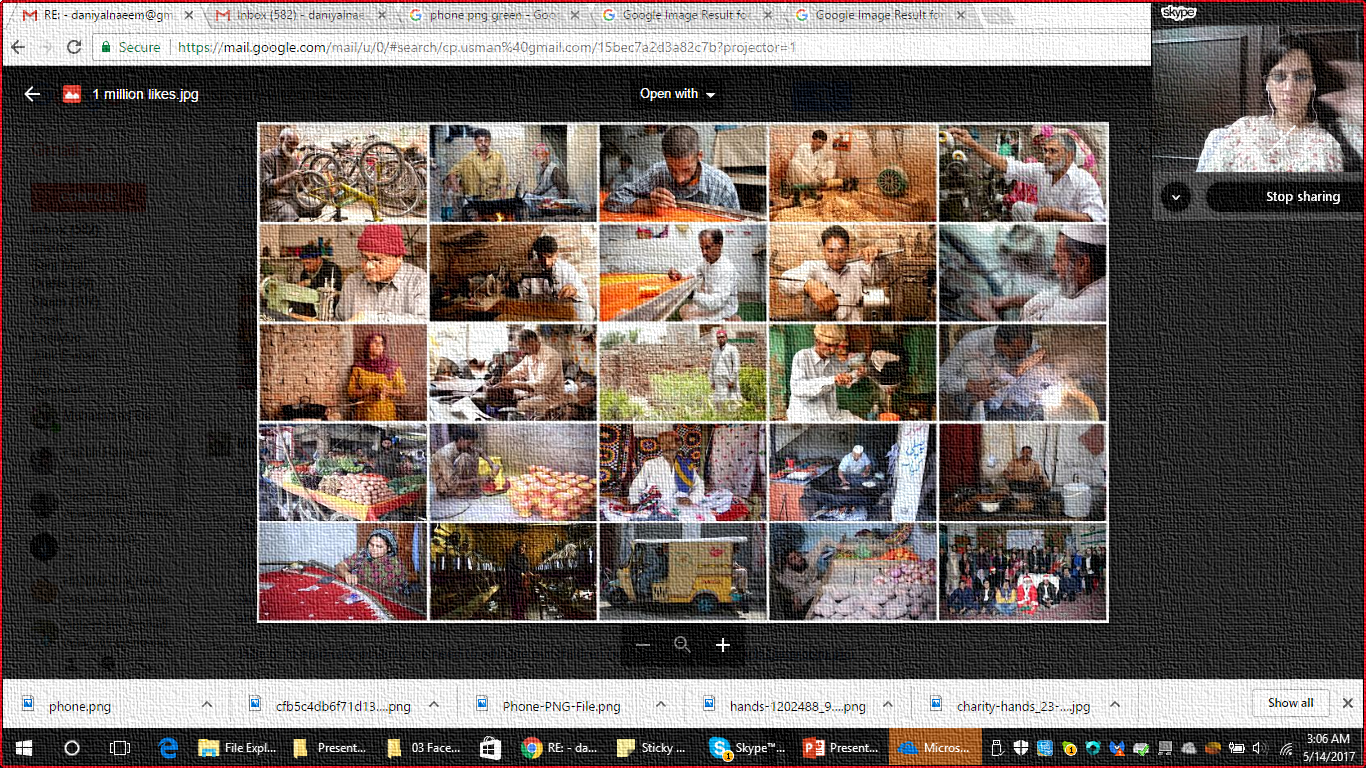 An Overview Of World 		Poverty
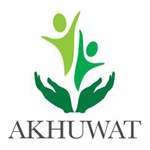 Poverty, illiteracy, poor health
Wealth of the richest eight equals that of the poorest half of humanity (3.6 billion people)
1 Billion people living at just USD 2 per day
1.7 Billion adults remain without a bank account
What is the challenge… To make this world a happy place to live in…. World Where
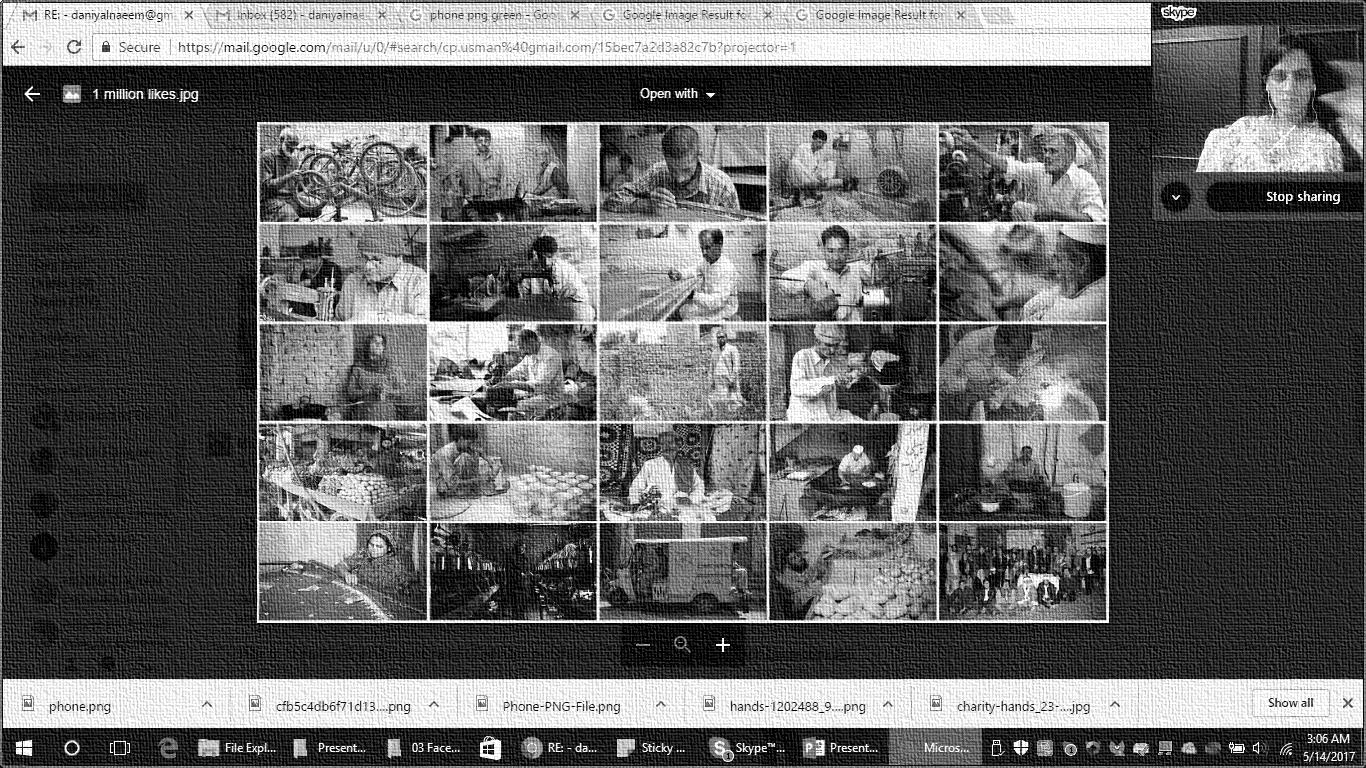 The World Bank (2017). Poverty.  data.worldbank.org/topic/poverty?end=2014&start=2008
Oxfam (2016 & 2017). https://www.oxfam.org/en/pressroom/pressreleases/2017-01-16/just-8-men-own-same-wealth-half-world
The World Bank Group (2018). The Global Findex Database 2017: Measuring Financial Inclusion  and the Fintech Revolution
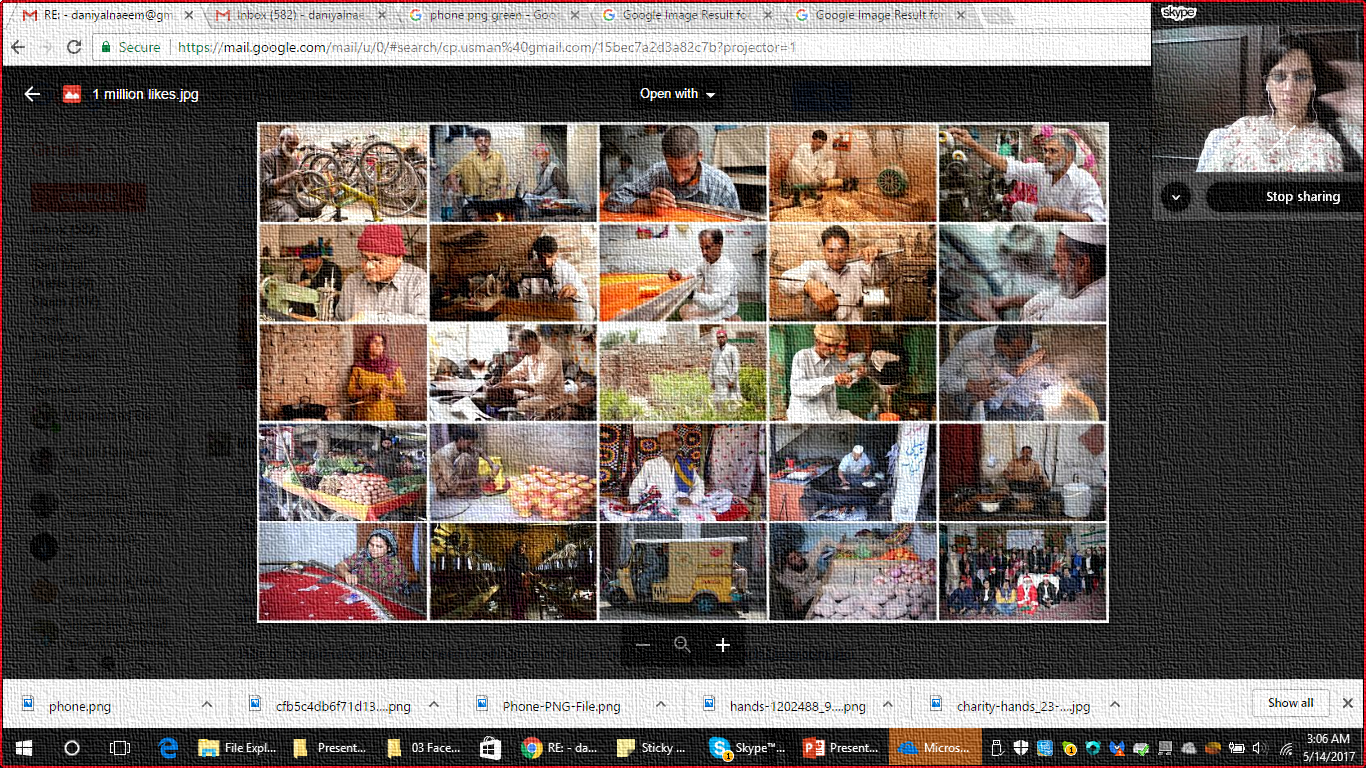 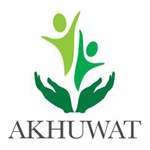 There are many solutions but Microfinance is a key to unlock entrepreneurial potential at bottom of pyramid
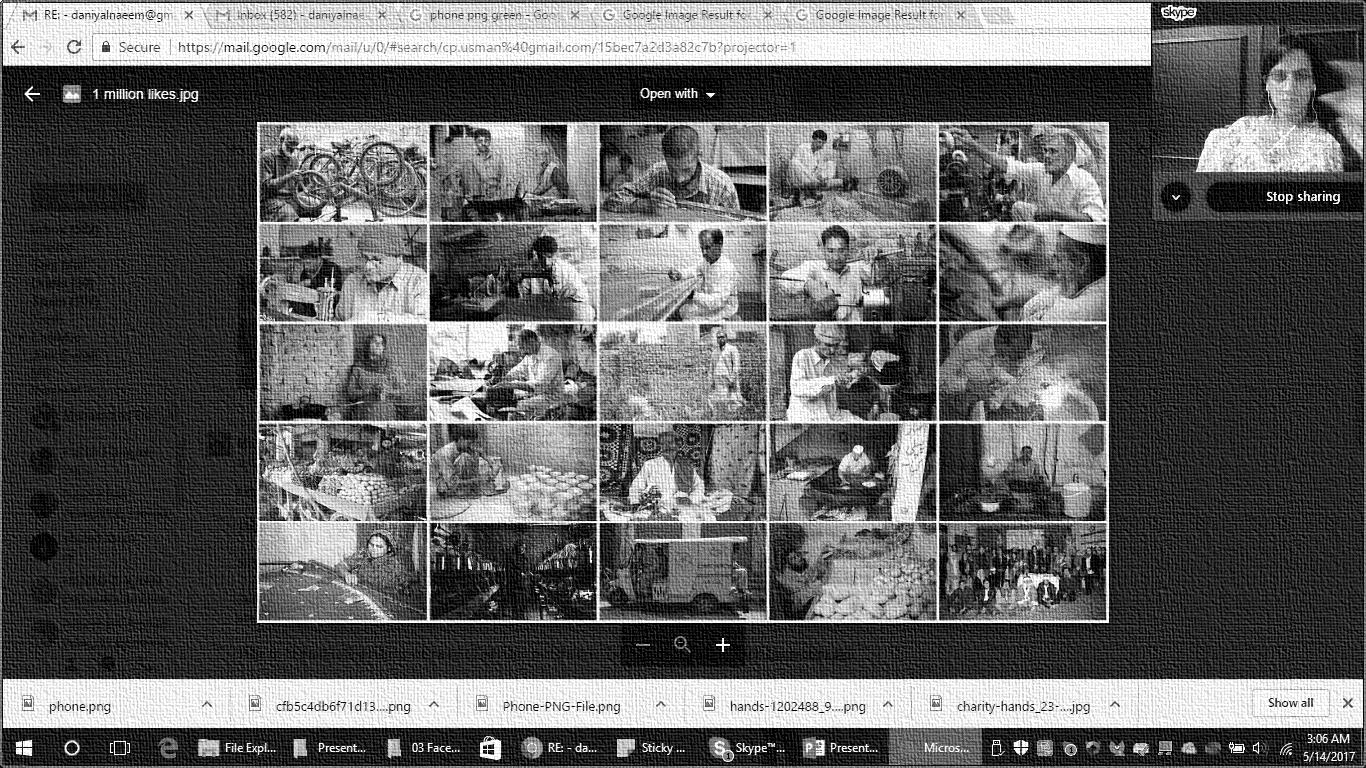 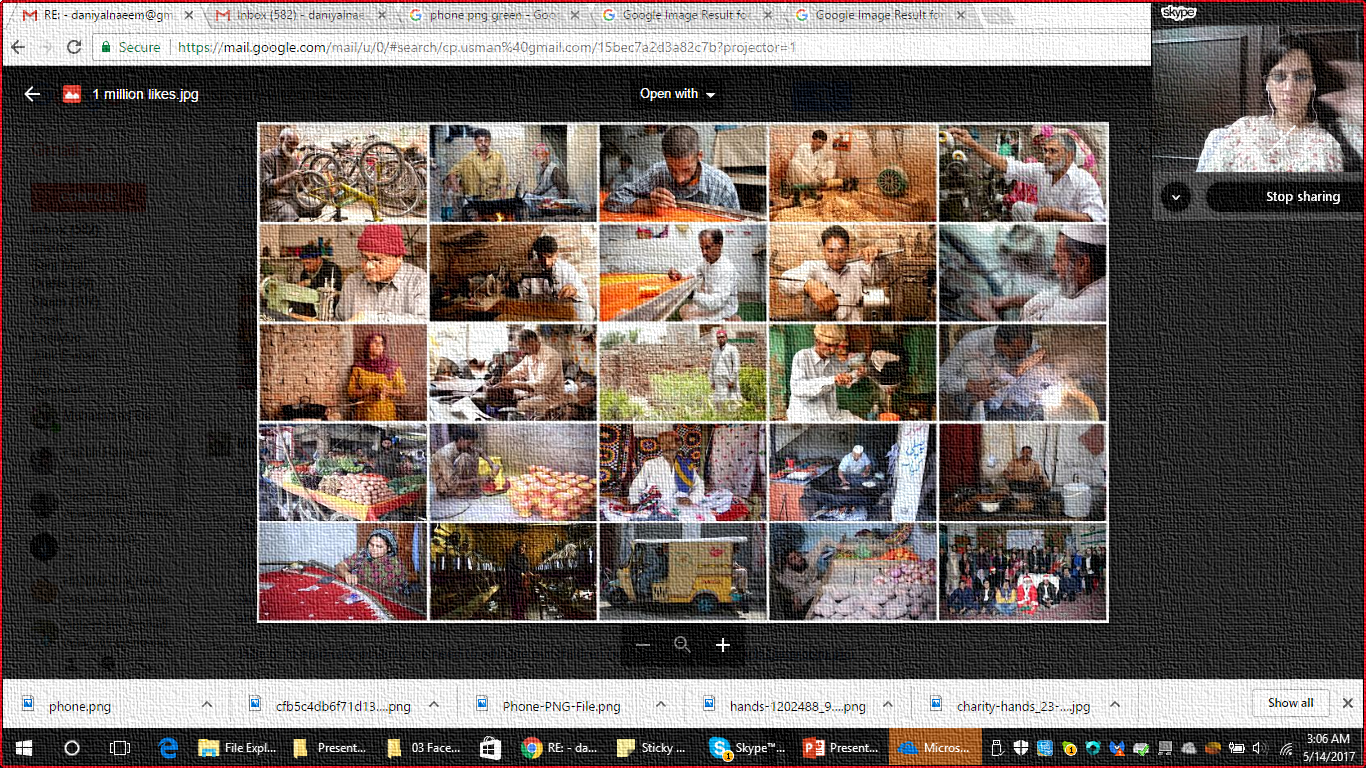 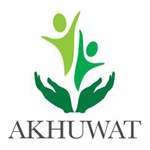 Akhuwat Microfinance with a 		Difference
Shariah Compliant
Interest Free
Partnership
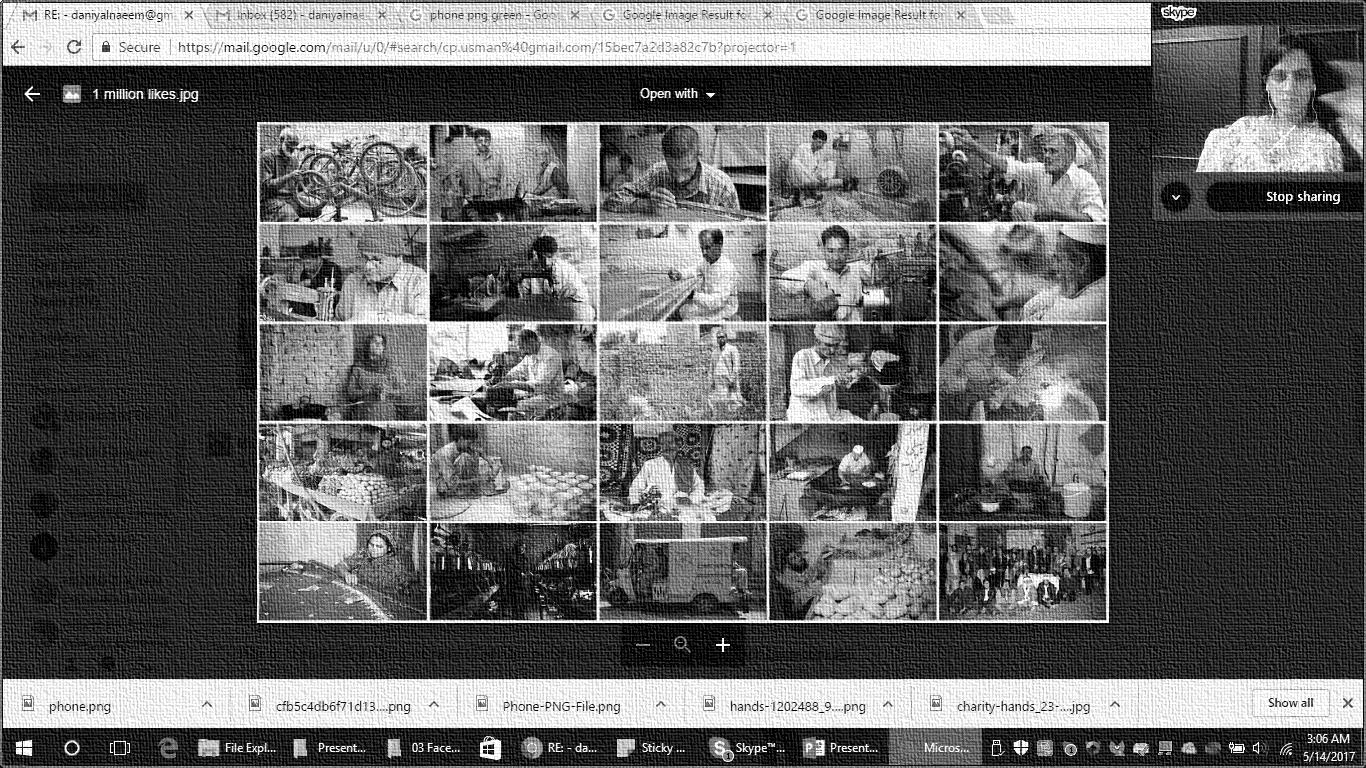 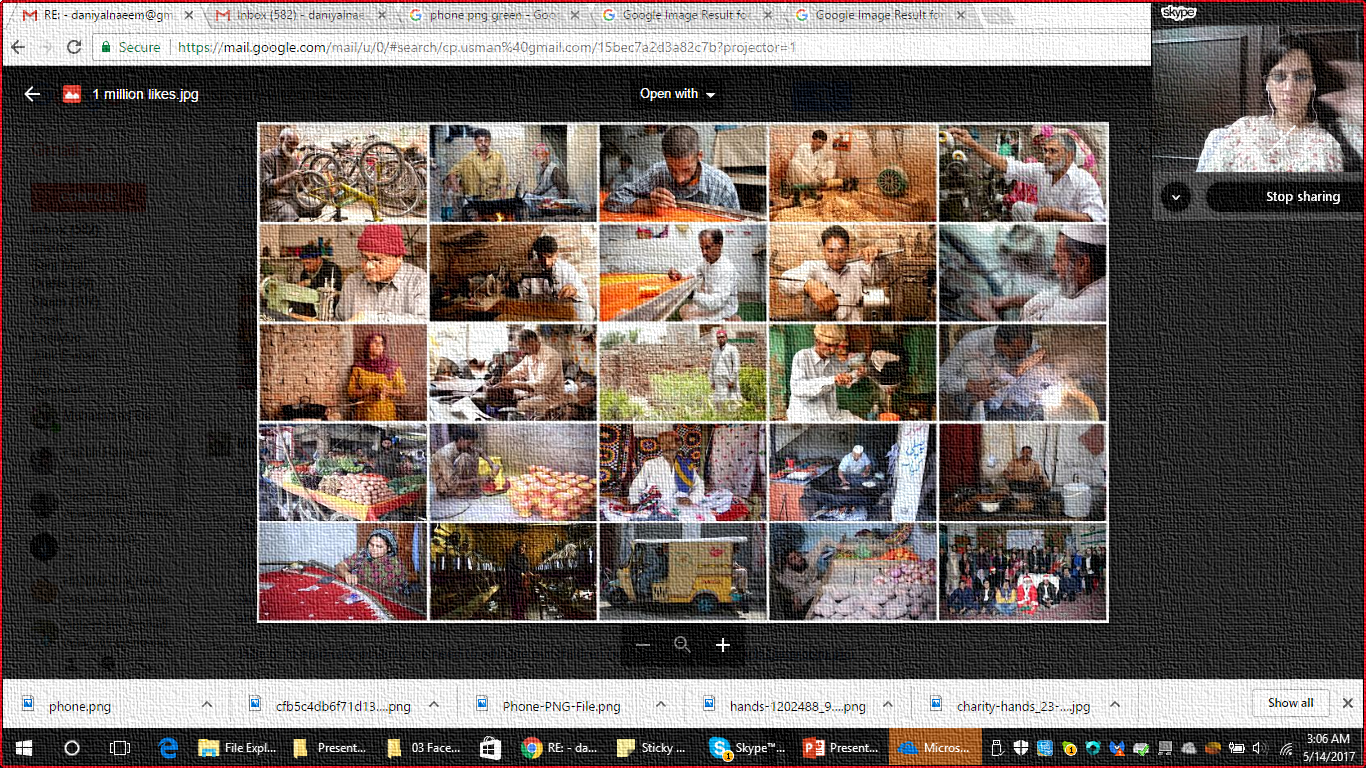 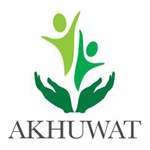 Akhuwat - Vision
A Poverty-Free Society  built on the principles of compassion 				and equity
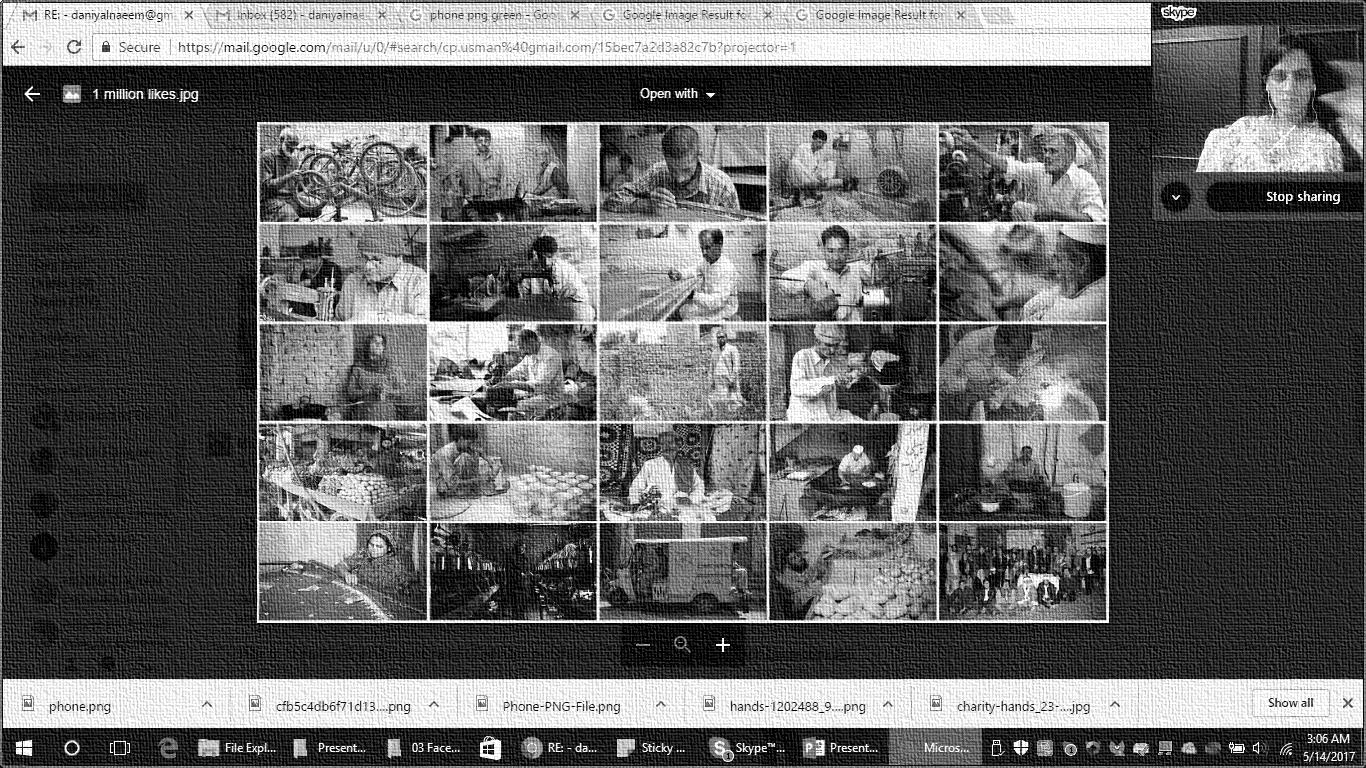 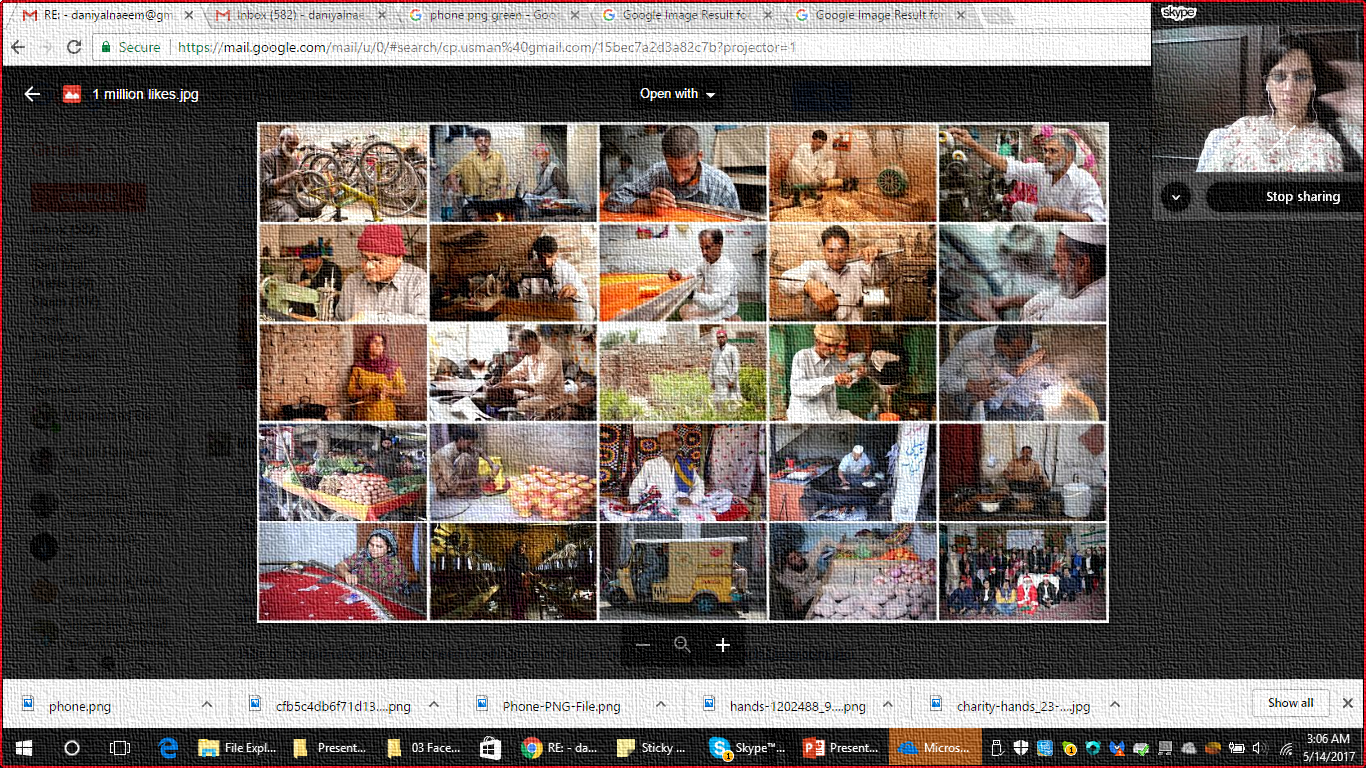 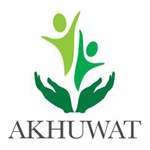 Akhuwat - Philosophy
Derived from the concept of MAWAKHAAT, meaning ‘solidarity’ or ‘brotherhood’ following the tradition of Holy 			Prophet (PBUH)
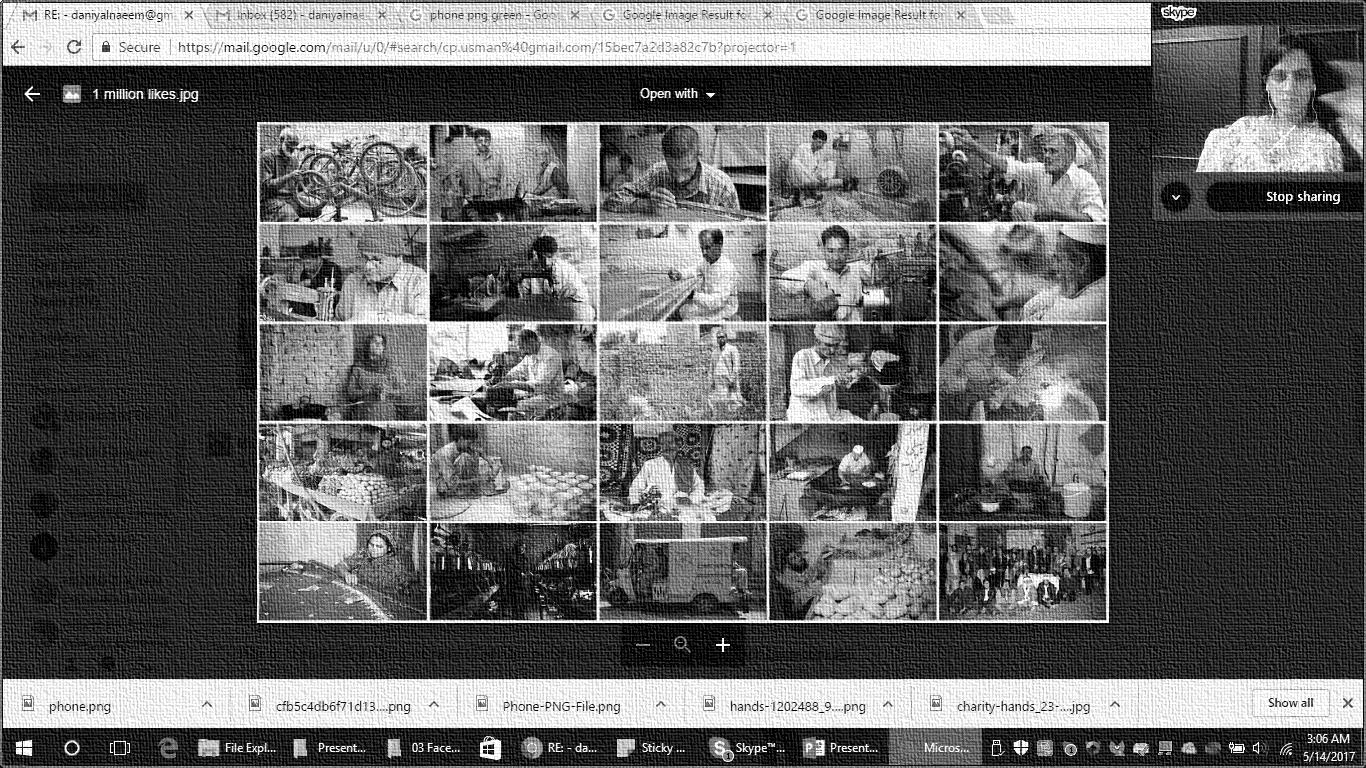 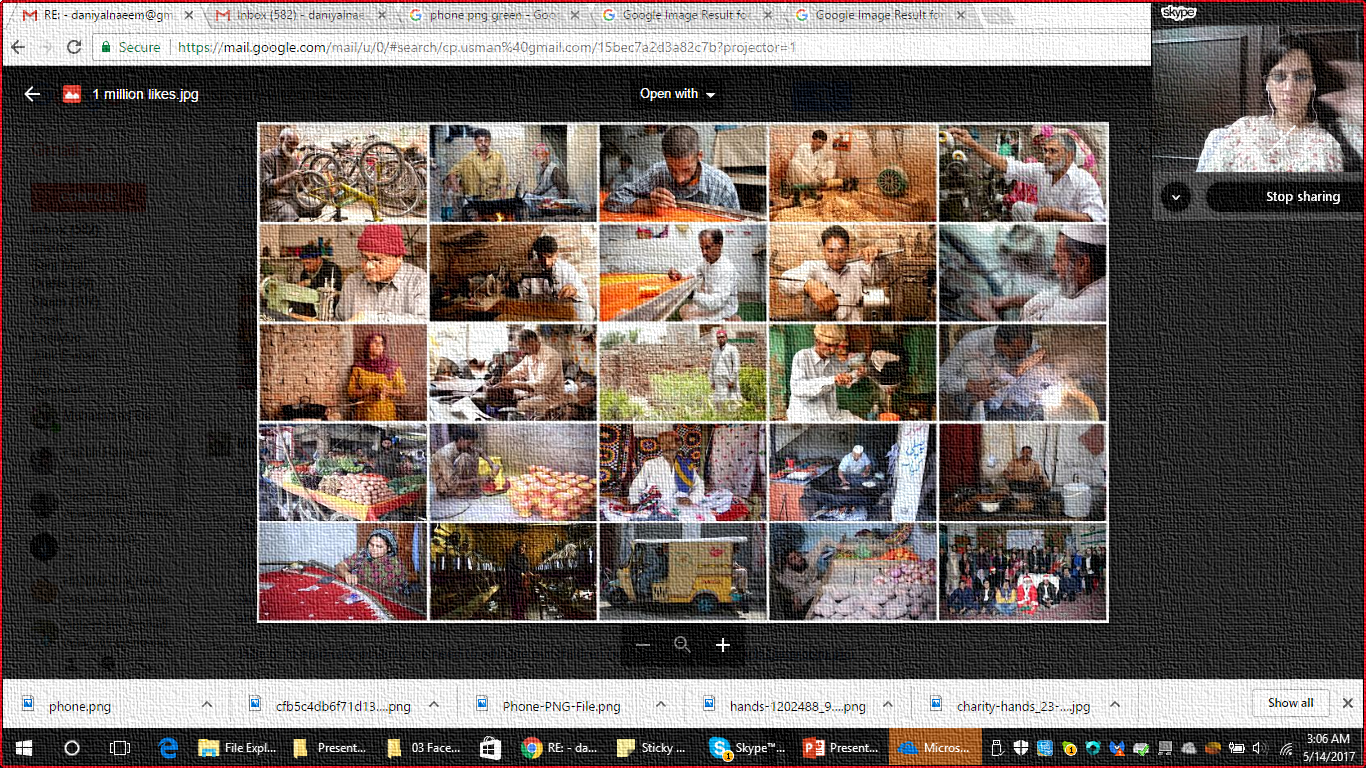 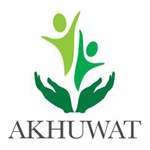 Akhuwat - Story
The story begins in 2001 with the first interest-free 			loan of  US $ 100 to a widow
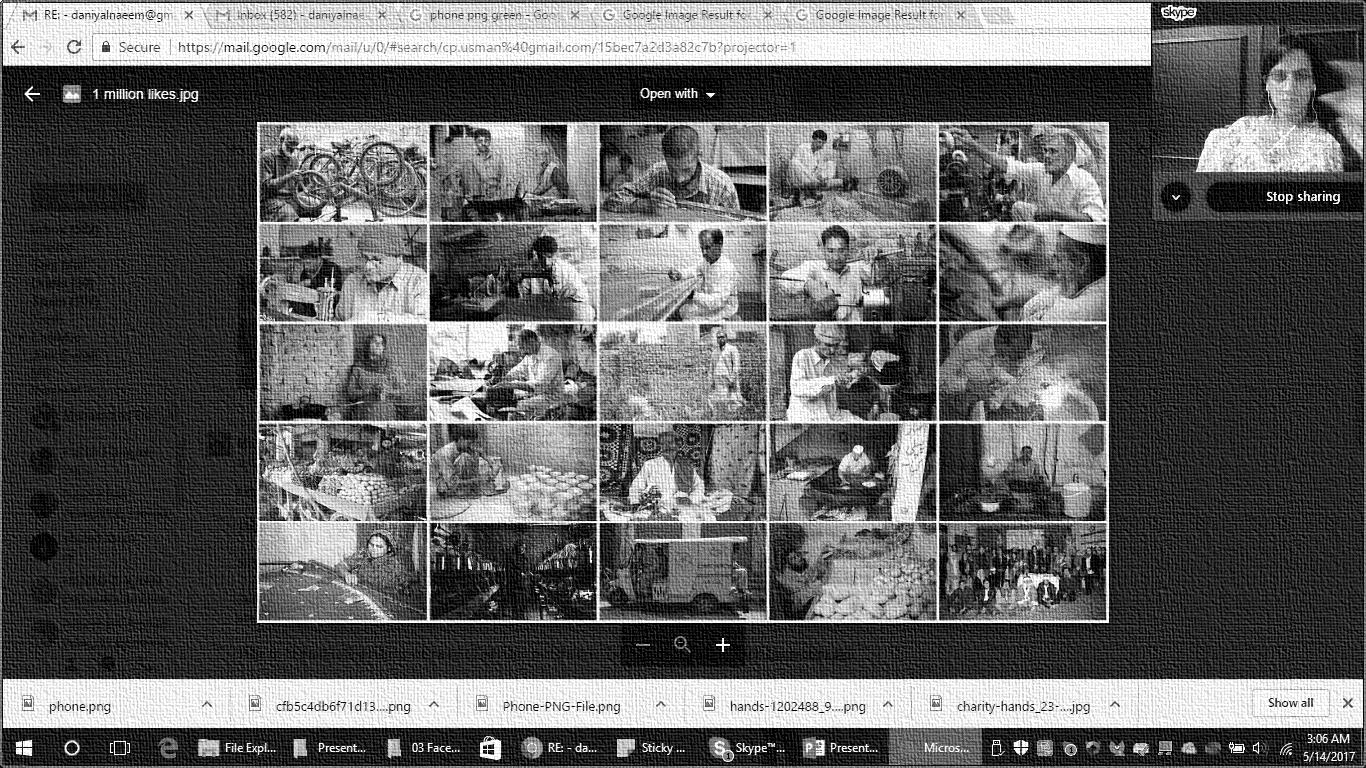 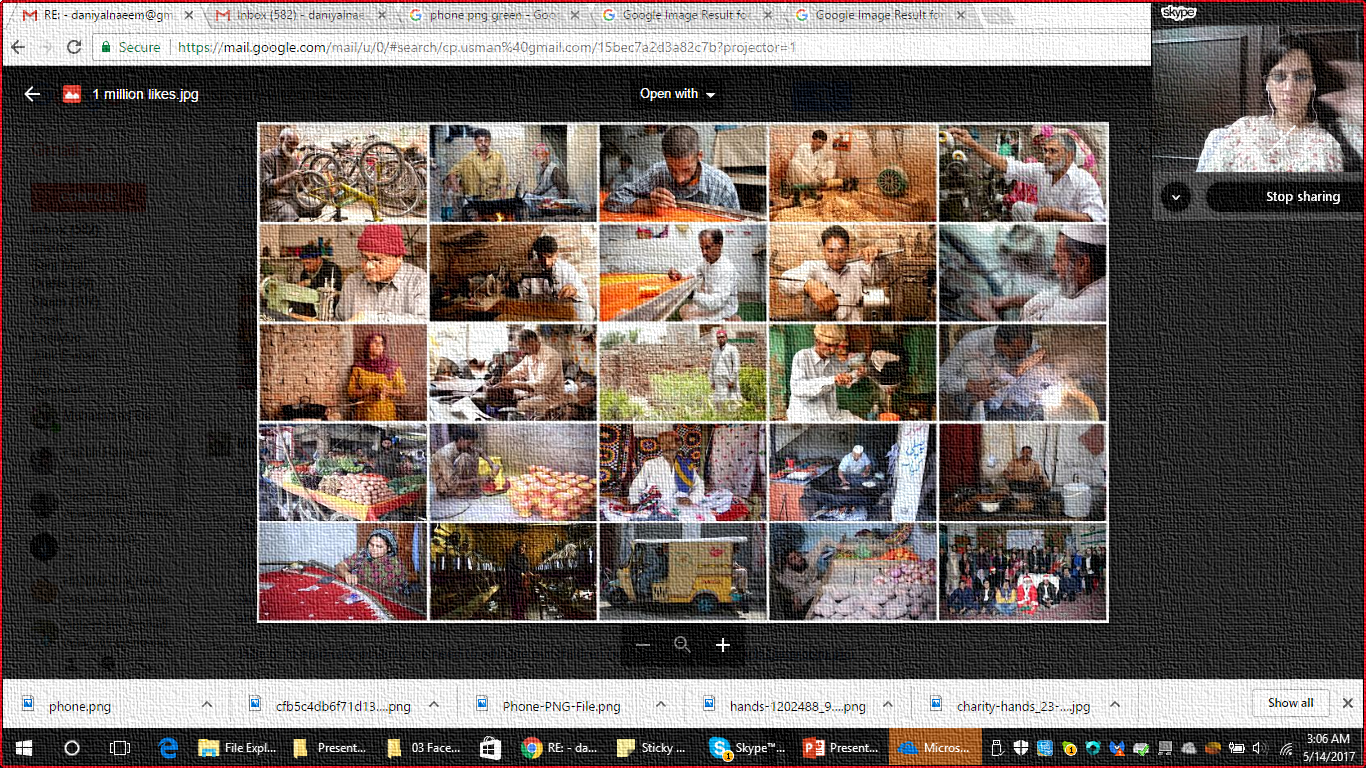 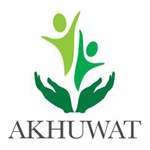 Akhuwat - Principles
Interest-free Loans
Use of Religious Places
Spirit of Volunteerism
Transforming Borrowers into Donors 
Non-Discrimination on Cast, Color Creed, Political Affiliation & Faith
Promotion of Business Ethics and Entrepreneurship
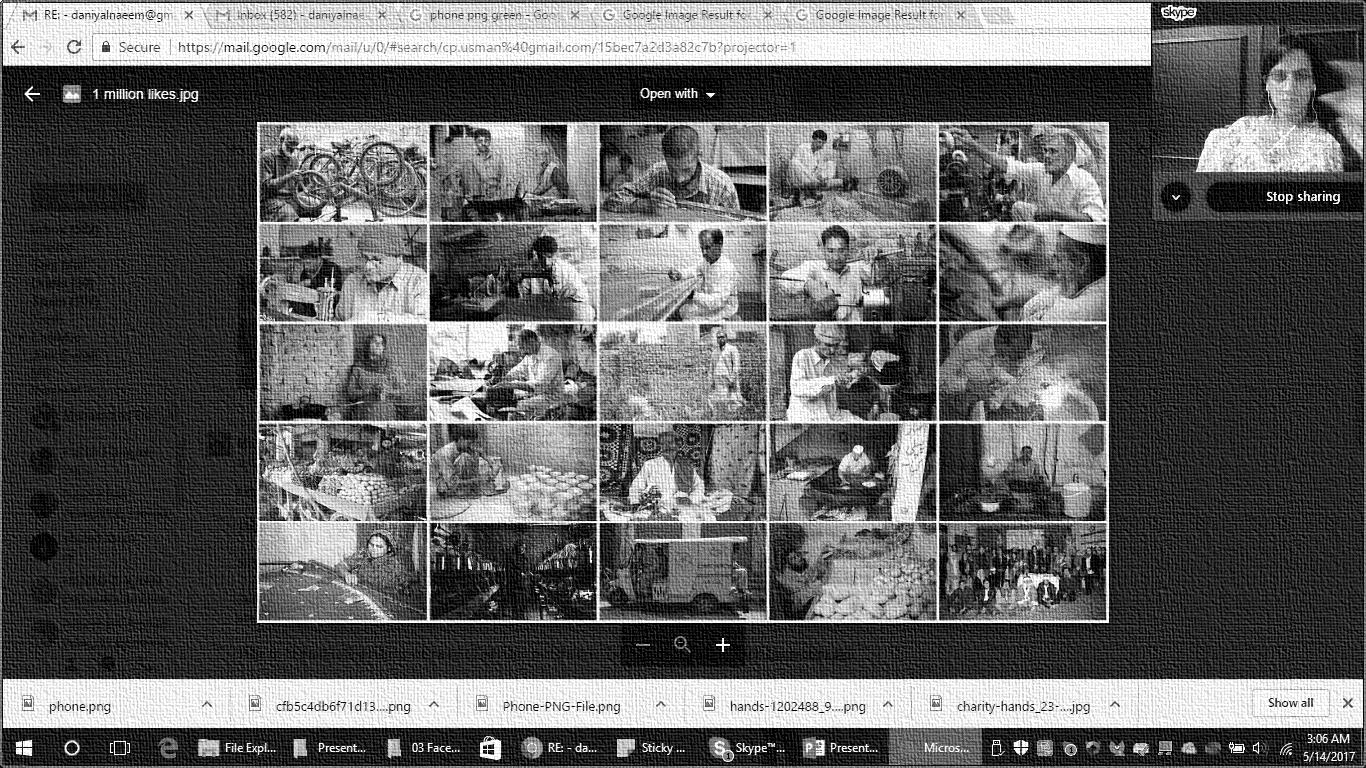 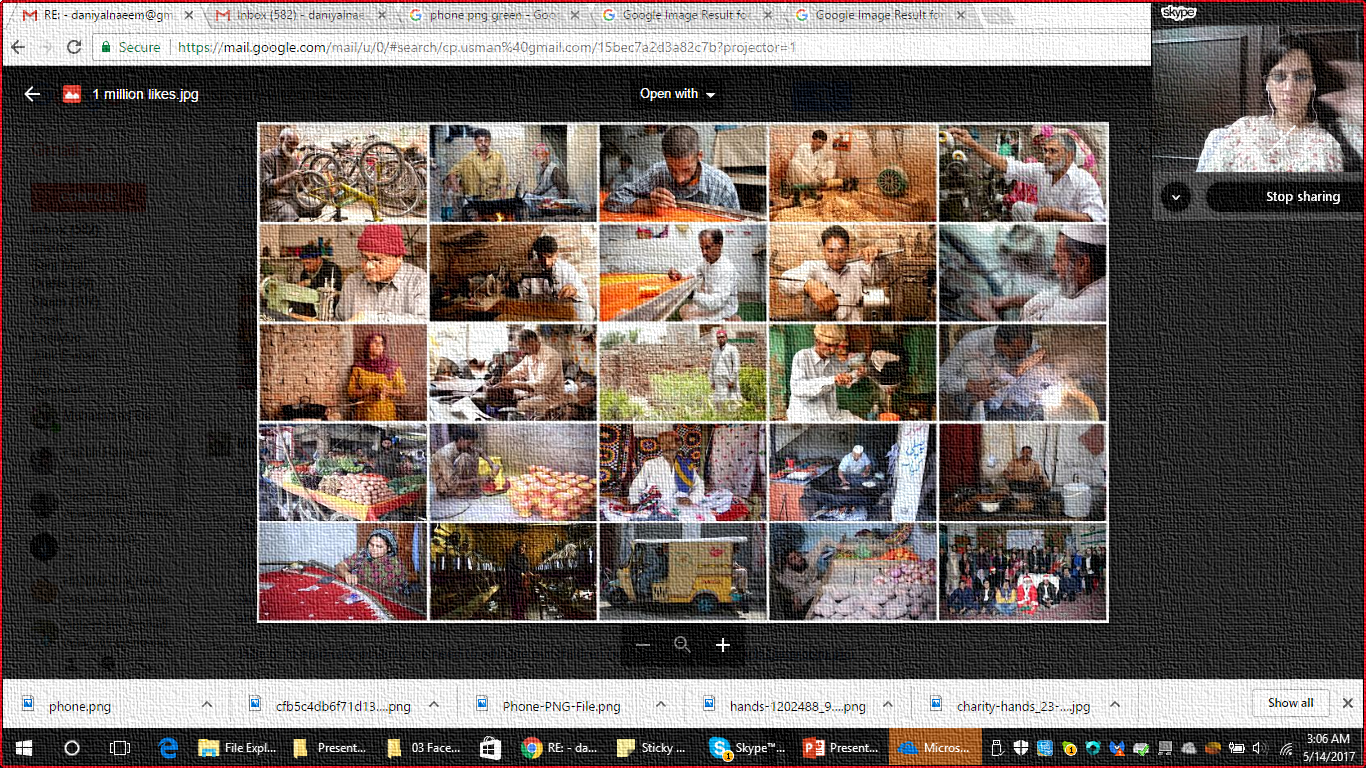 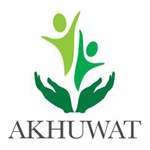 Akhuwat - How It Works?
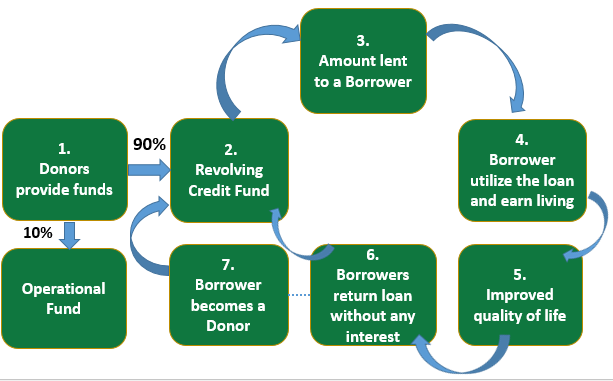 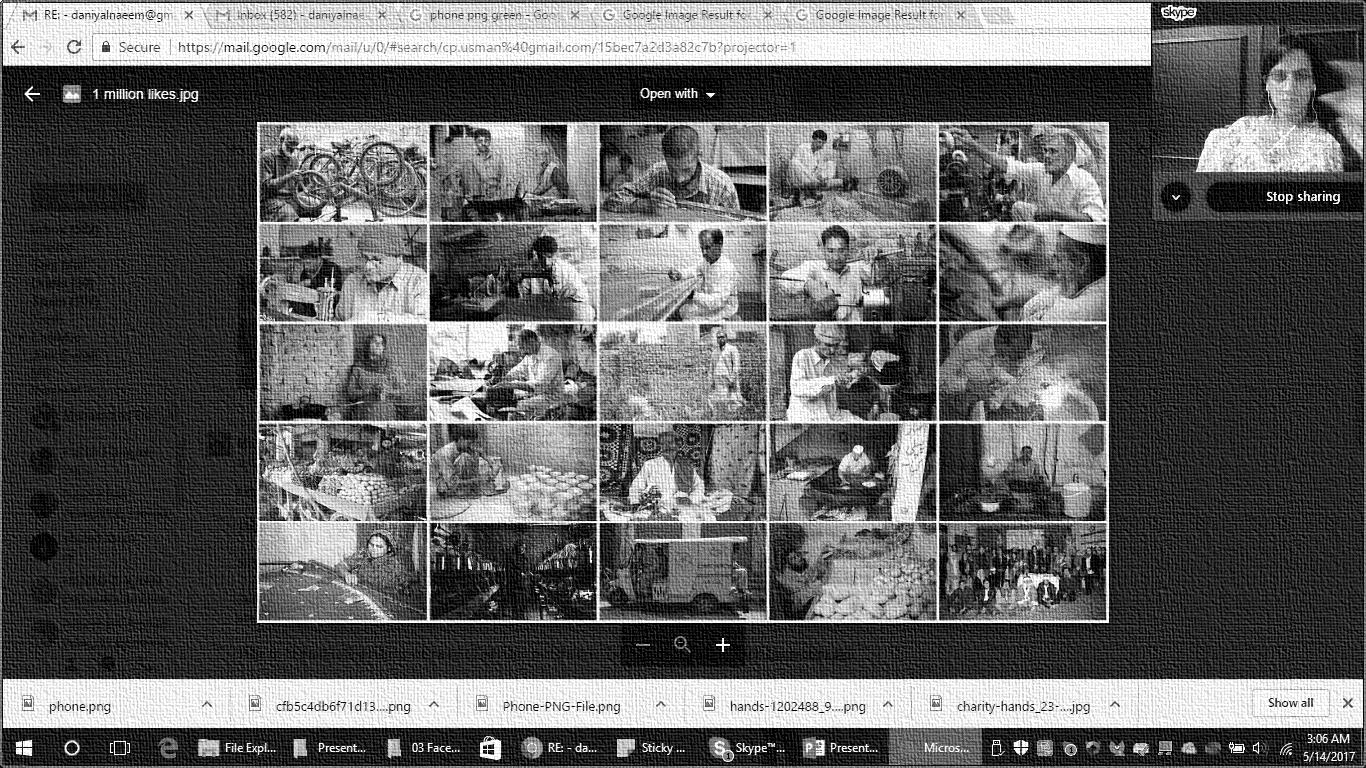 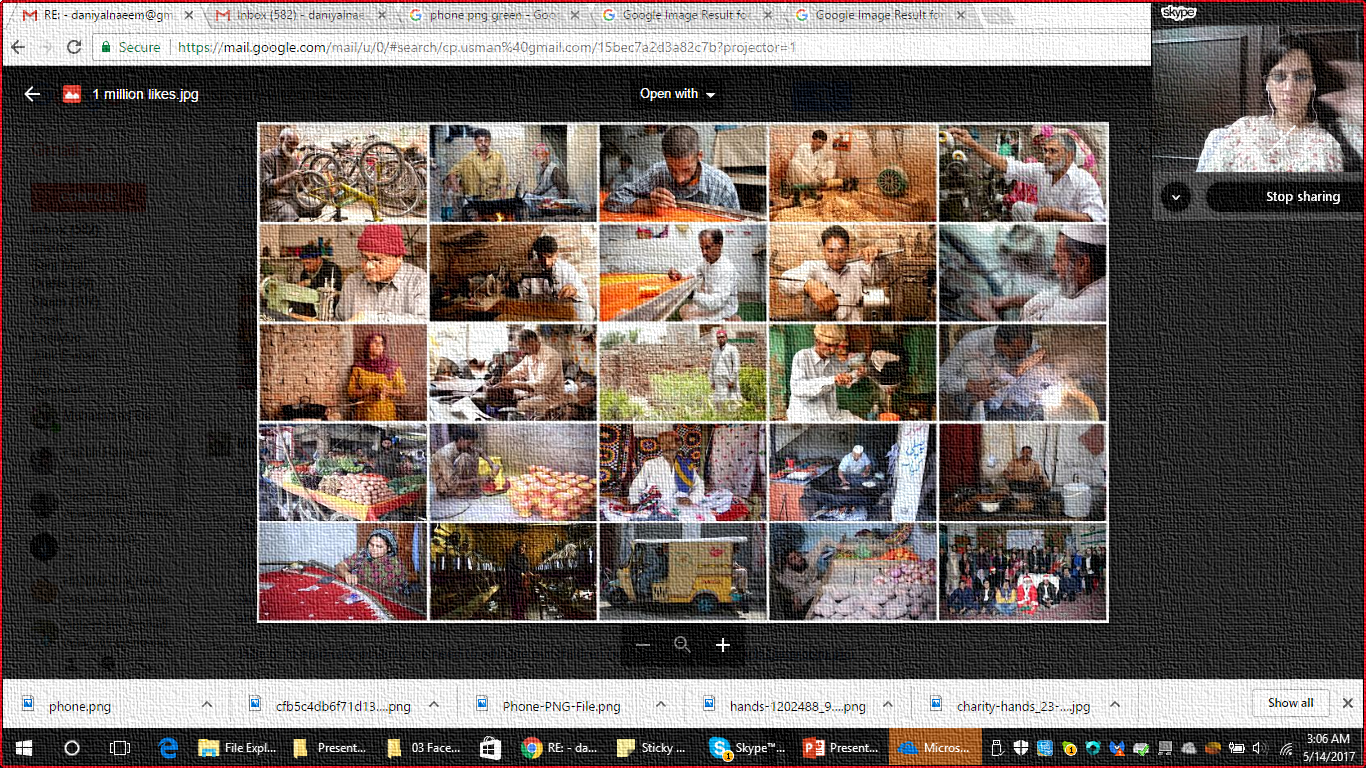 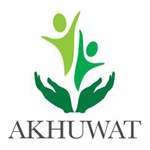 Akhuwat - Types Of Loans
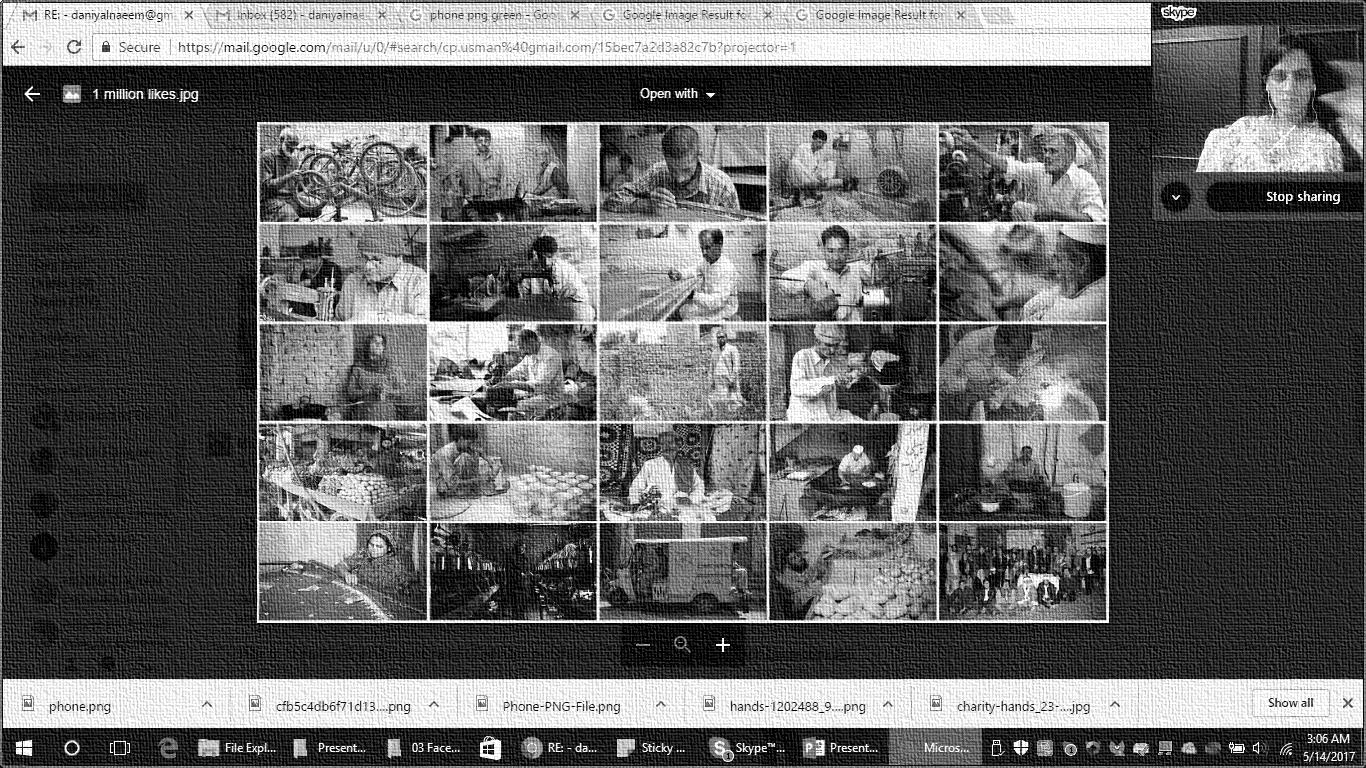 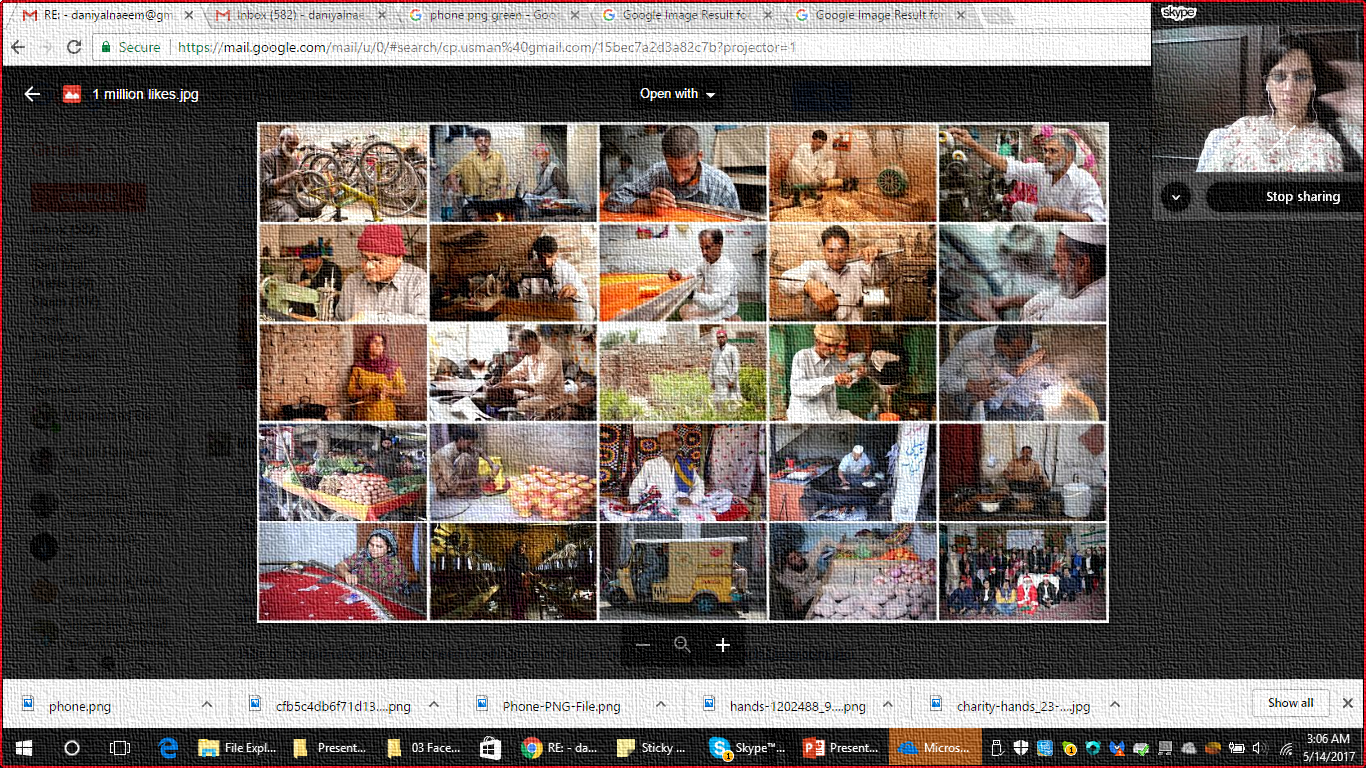 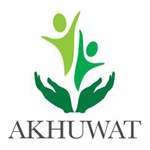 Akhuwat - Impact
Started in 2001 with a small loan of US$ 100 – Nov 2018
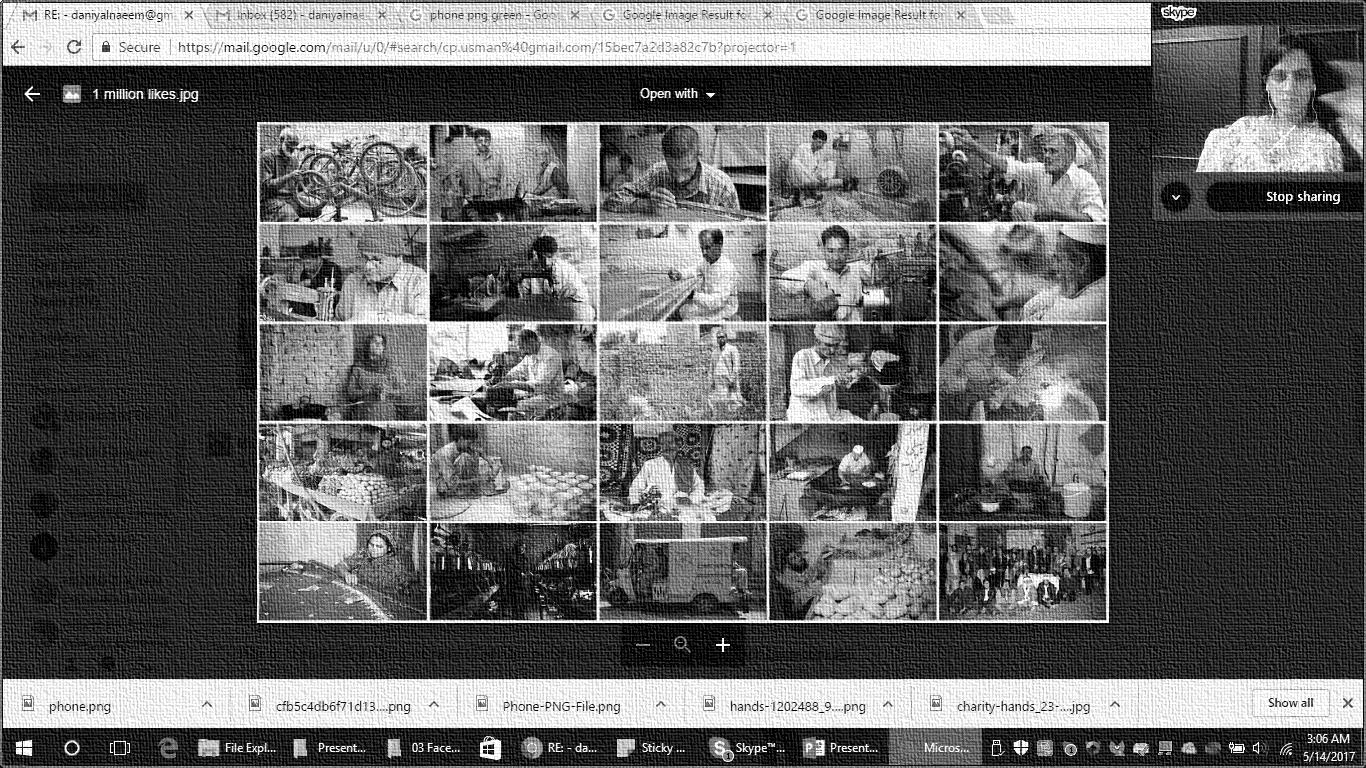 Exchange Rate: PKR 130 = US$ 1 | as at Oct 31st, 2018
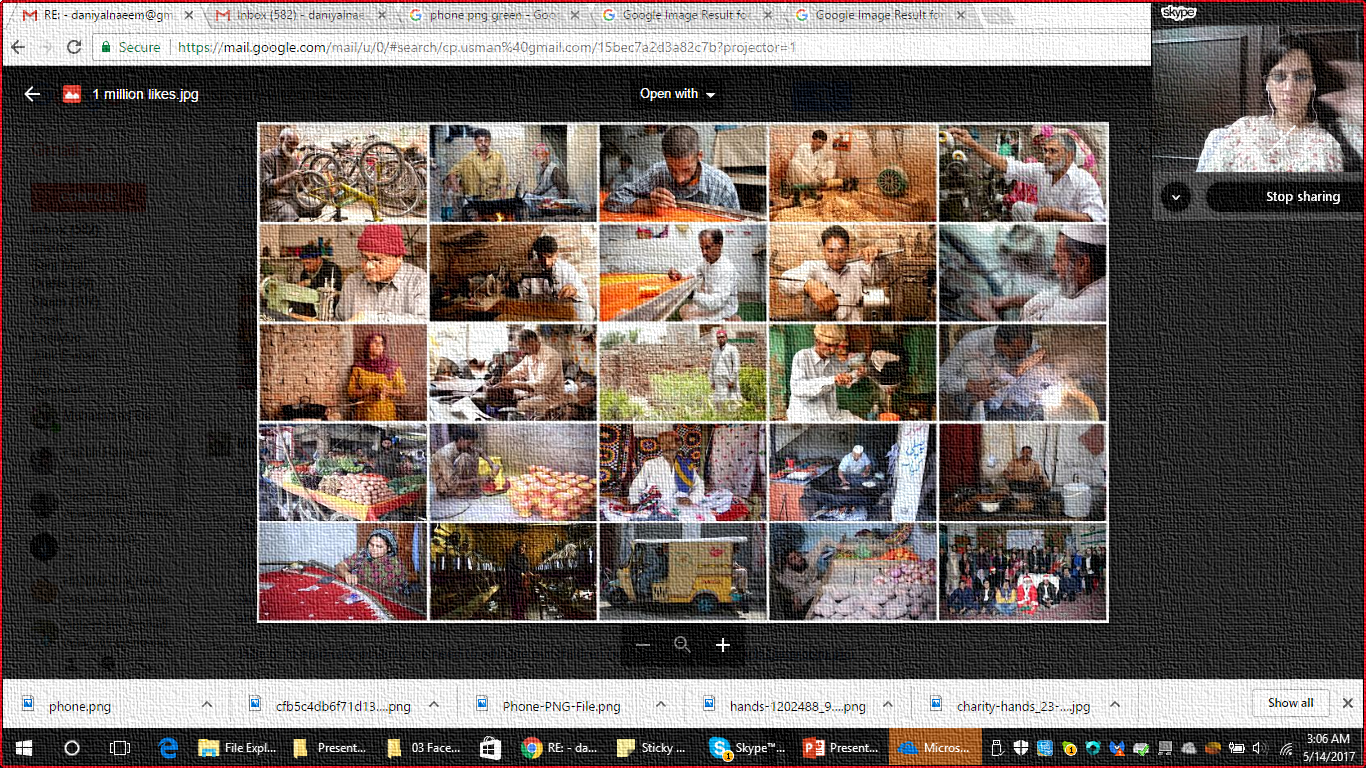 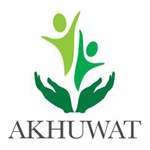 World’s Largest Interst-free MFIAlhamdulillah
1st
1st
1st
Largest Microfinance Provider in Terms of Geographical Spread in Pakistan
Largest Microfinance Provider in Terms of % Age of
Market Share
Largest Microfinance Provider in terms of Active Loans
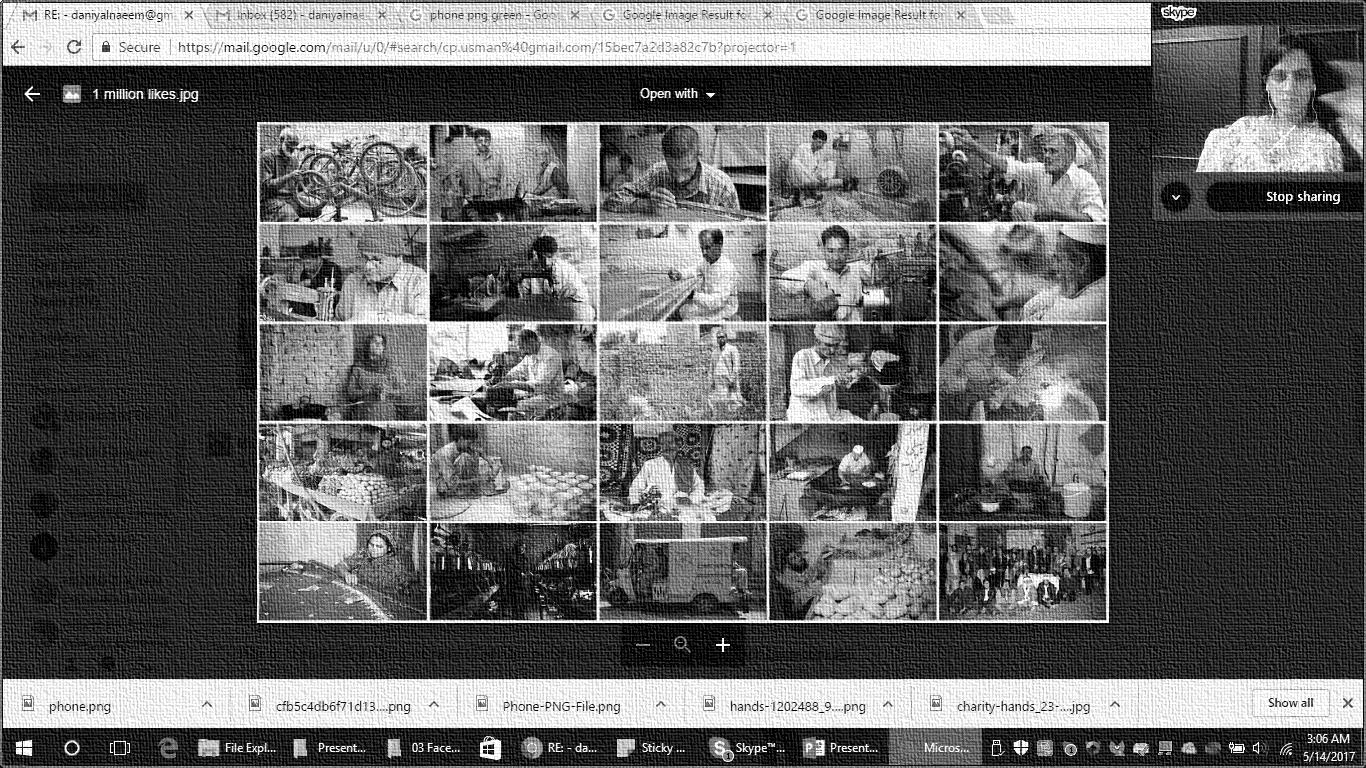 985,000
Active Loans
88 
Districts
14.8%
Micro Watch Issue 49: Quarter 3 (July-September 2018)
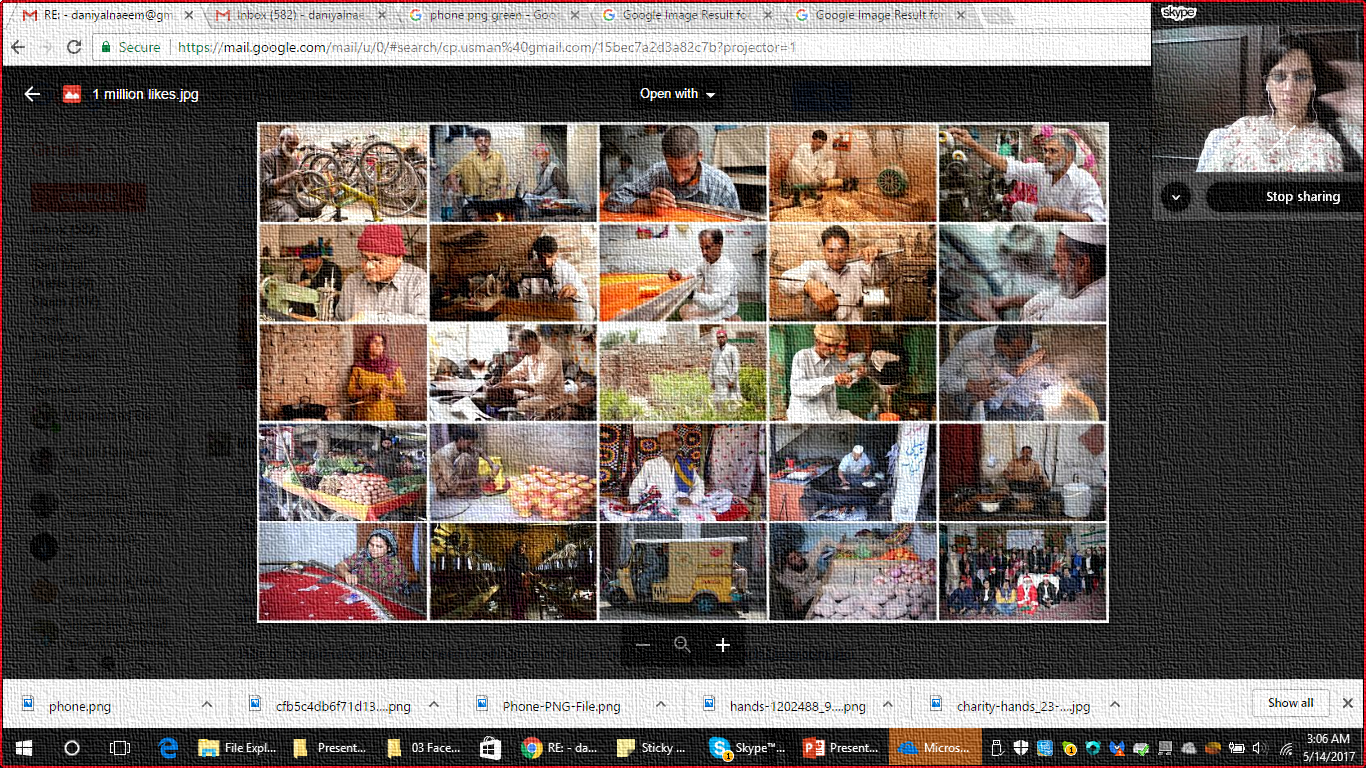 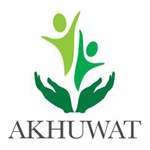 Public Private Partnerships
In addition Akhuwat’s own programme, a revolving fund has been set up by the public sector – Akhuwat is the implementing partner:
Chief Minister Self Employment Scheme- Punjab , Gilgit Baltistan and KP
Prime Minister Interest Free Loan Scheme (25 Partners)
Governor KP, Interest Free Loan Scheme in FATA
Akhuwat – TEVTA Interest Free Loan Scheme
Empowerment of Kissan through Financial and Digital Inclusion
Interest Free loans for Disabled
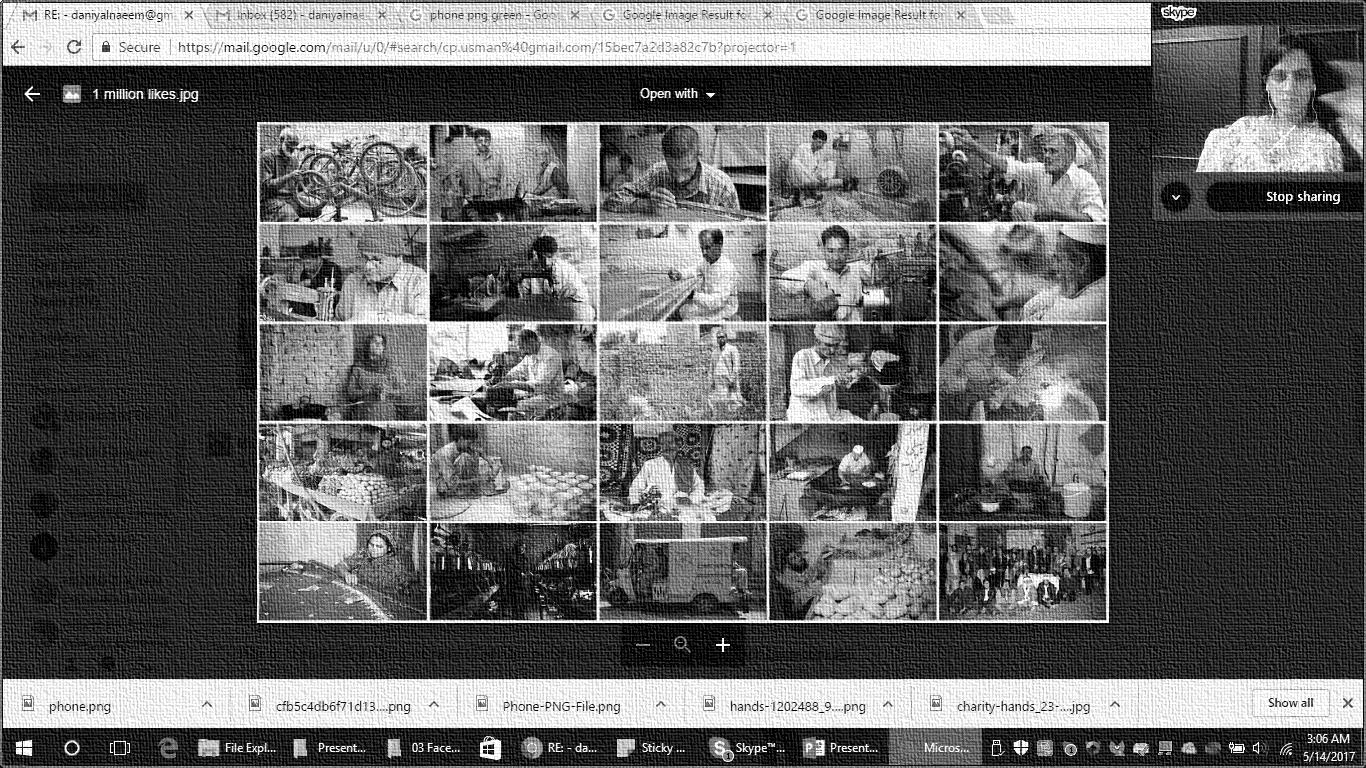 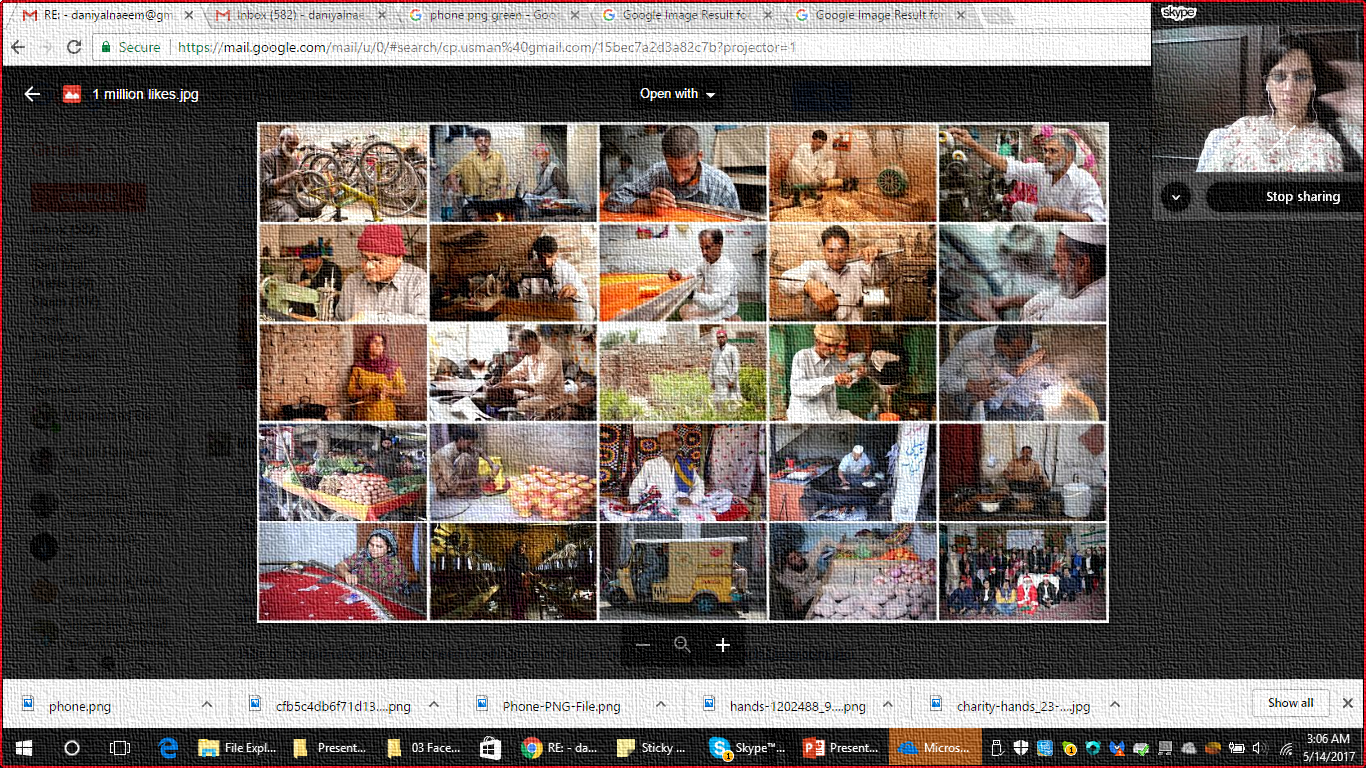 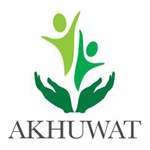 Akhuwat - International Partnerships
Akhuwat implements programs with international partners as well :
Lendwithcare (Care International, UK)
British Asian Trust (BAT) headed by HRH Prince Charles of Wales
University of Oxford & LUMS
UNDP & USAID
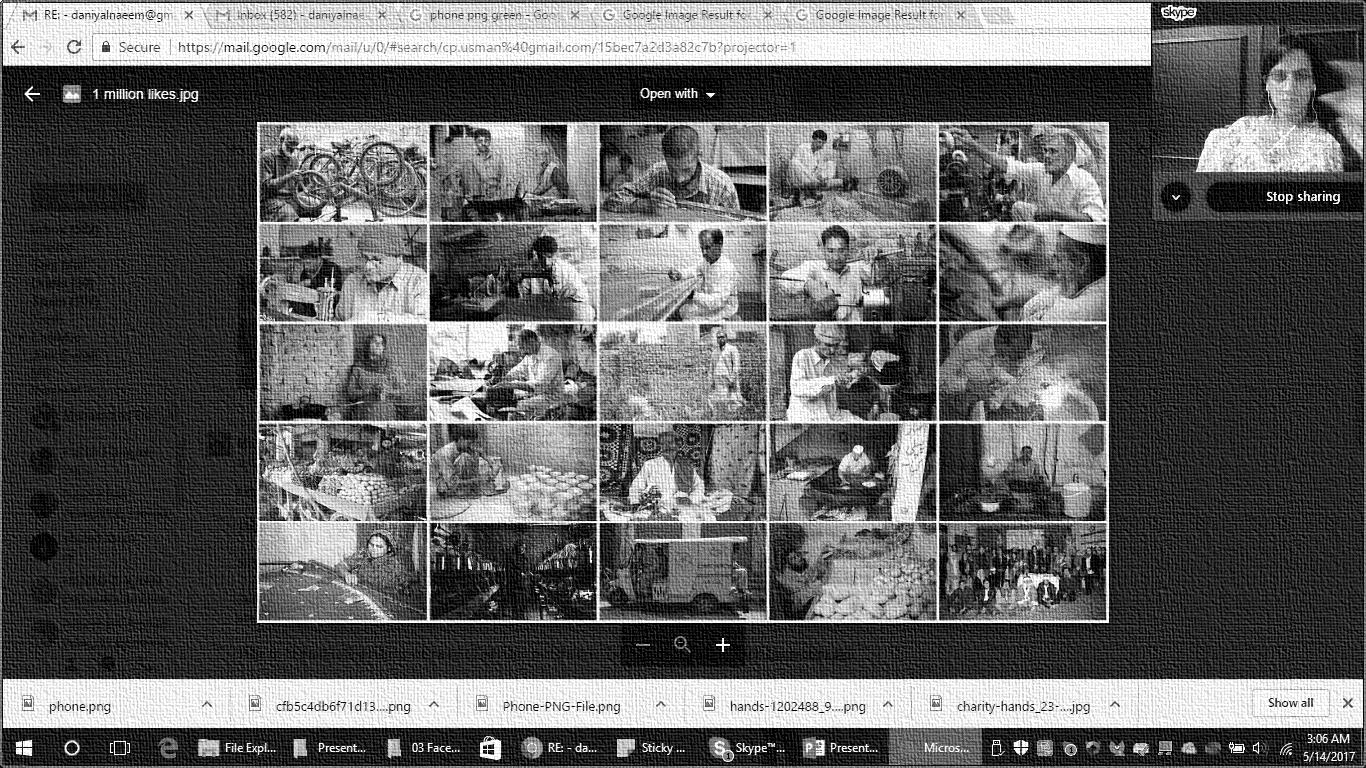 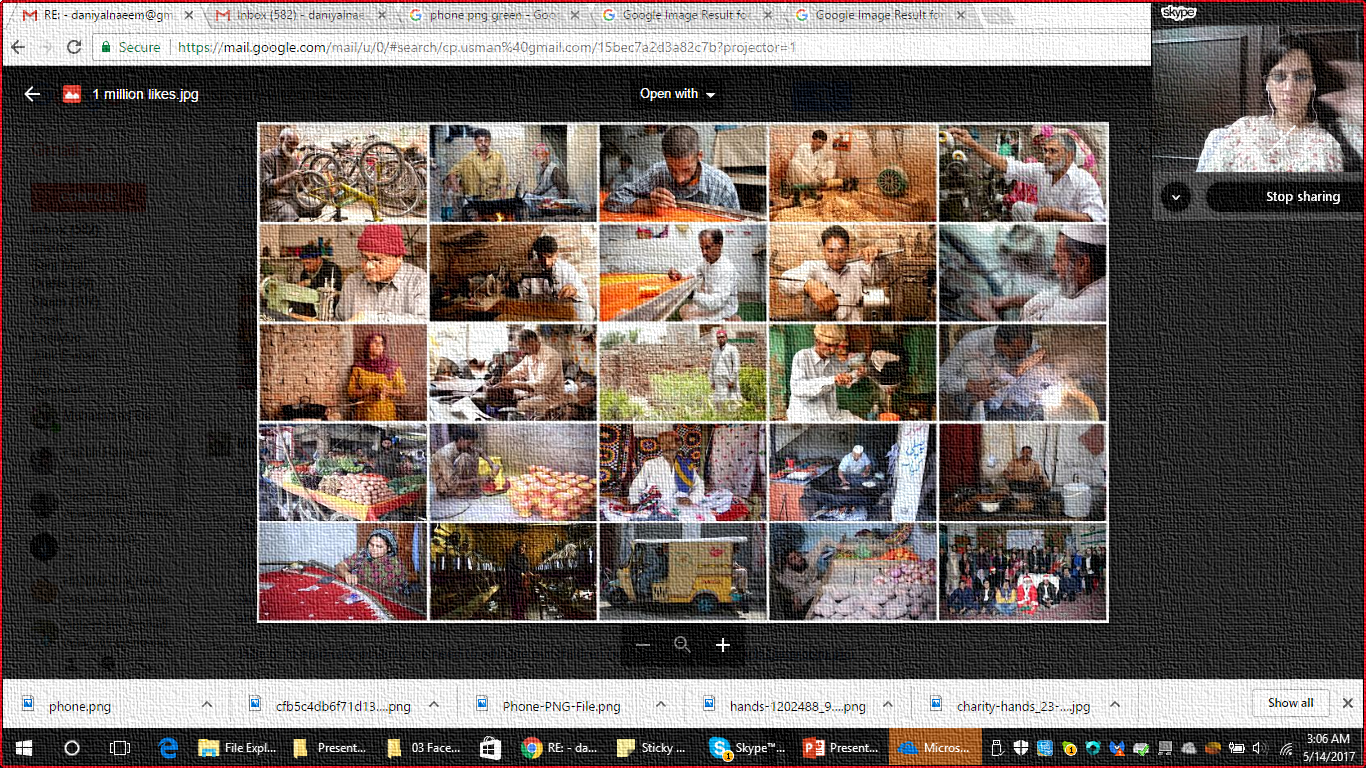 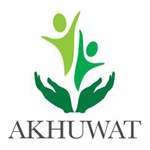 Akhuwat - Academic Partnerships
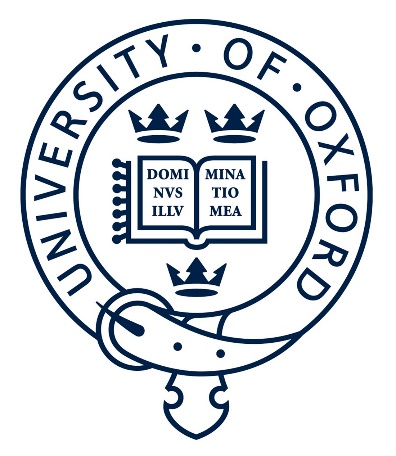 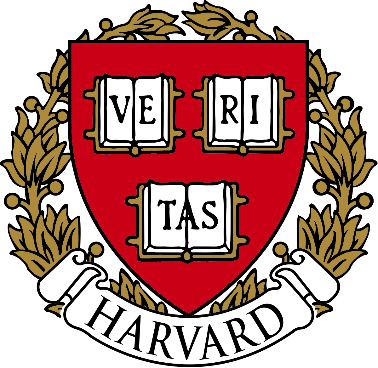 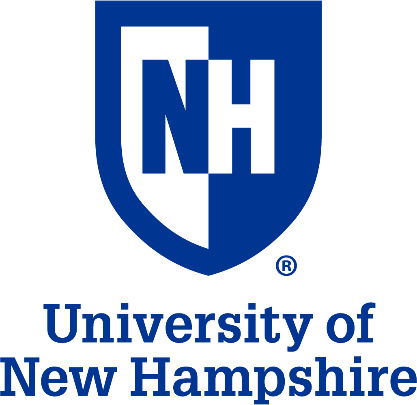 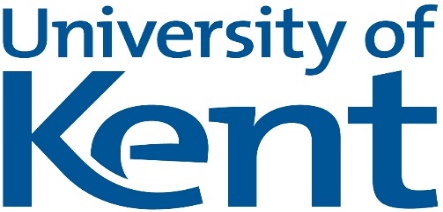 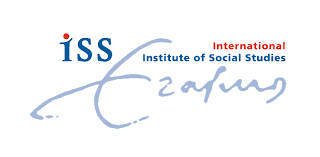 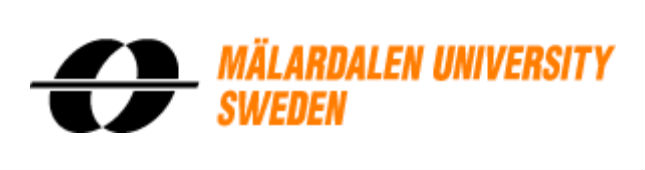 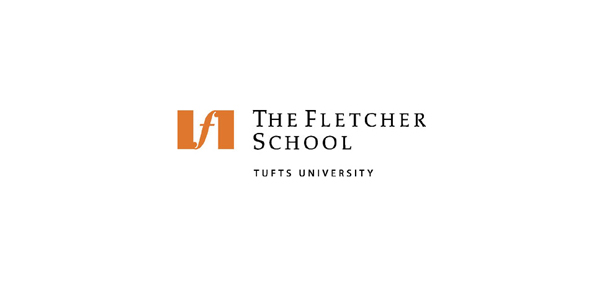 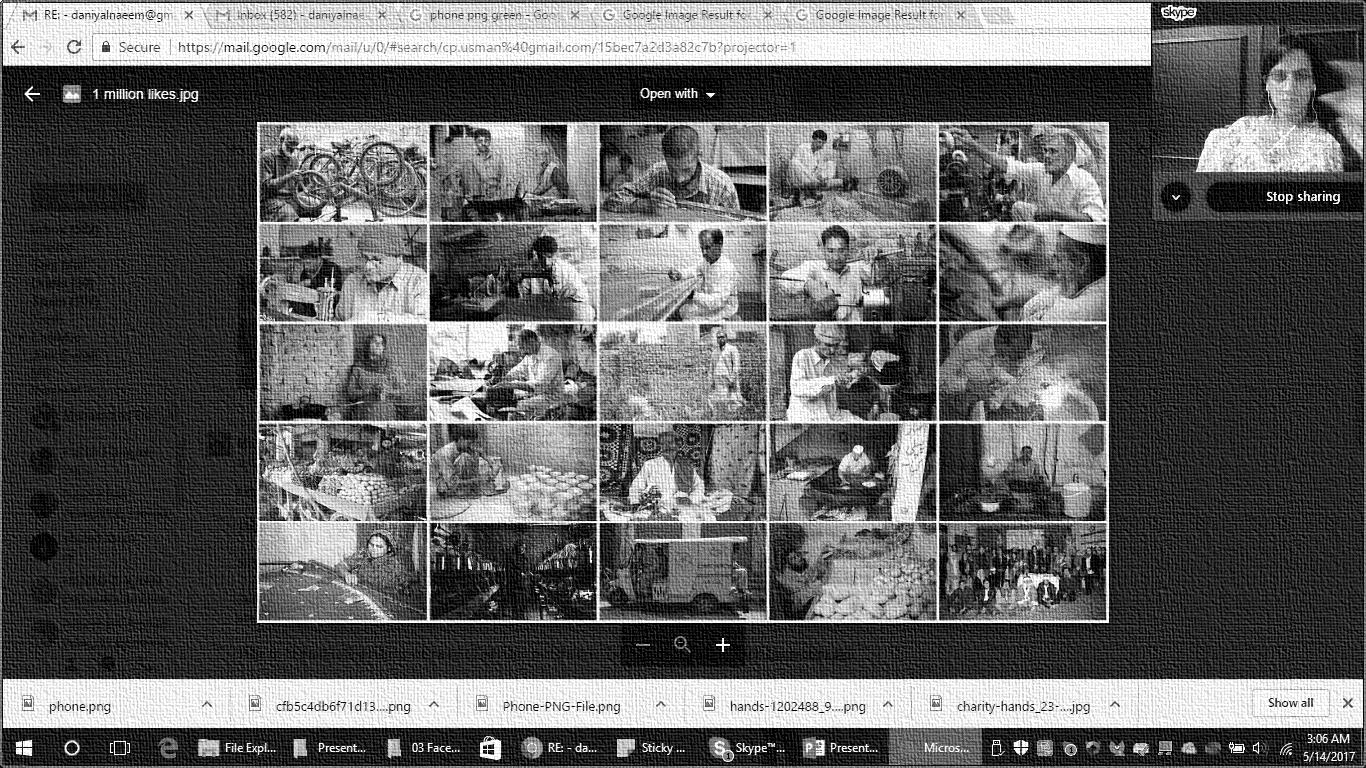 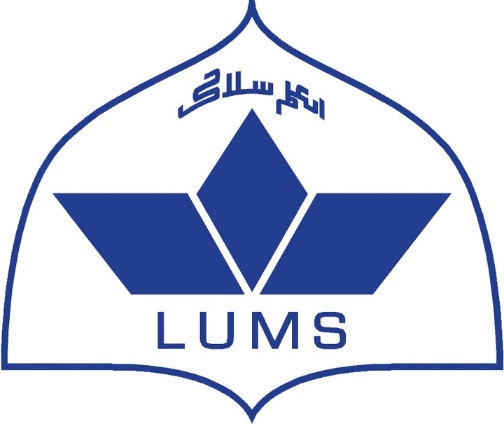 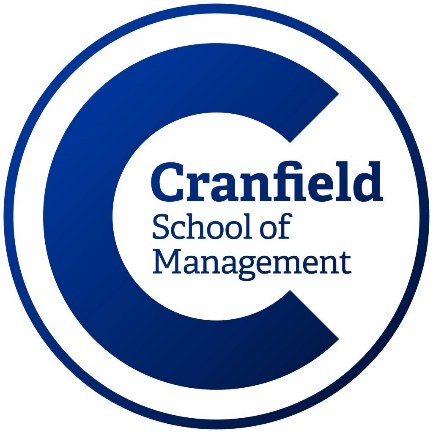 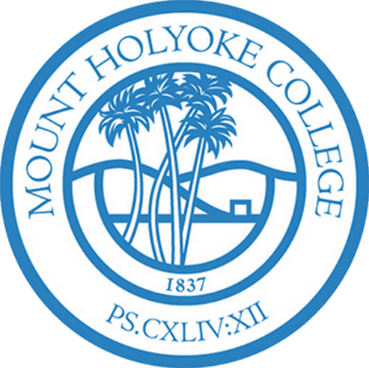 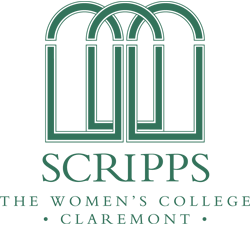 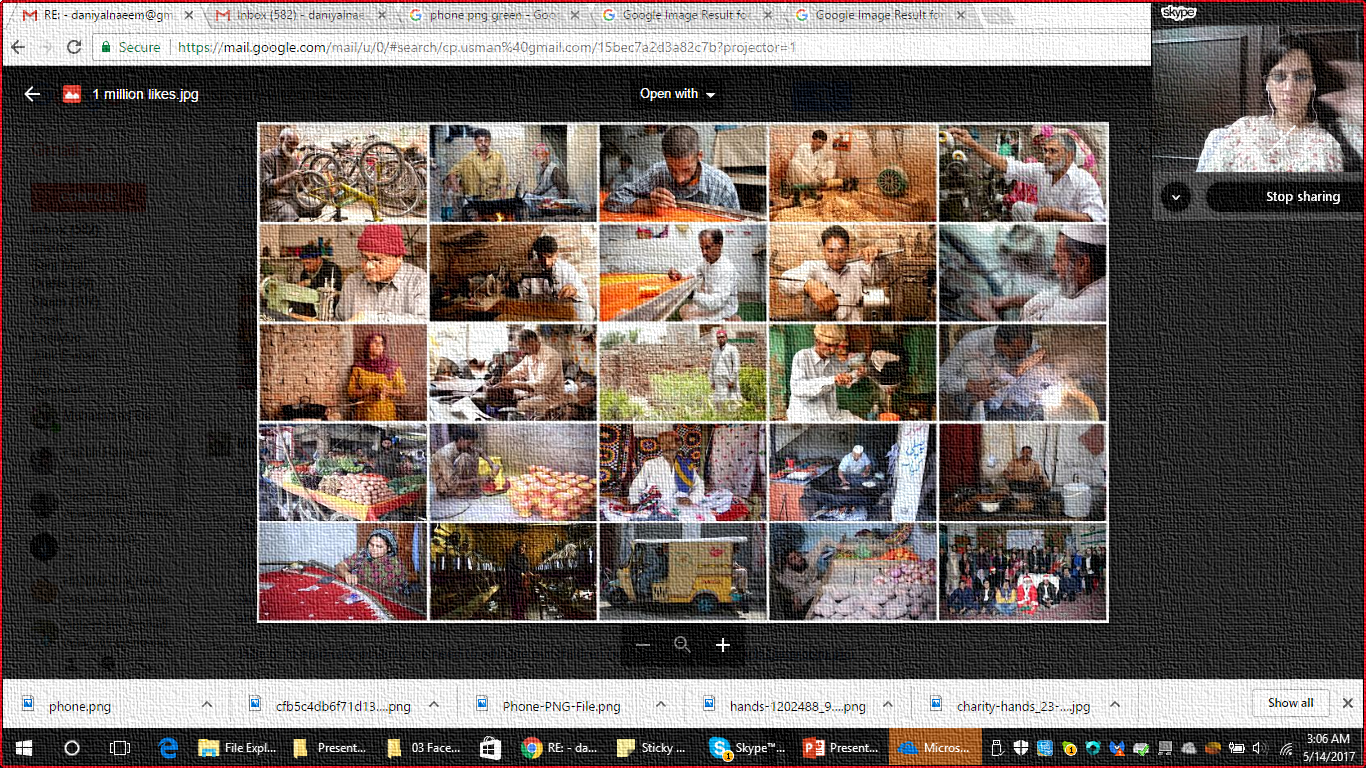 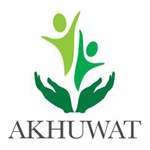 Akhuwat – New Horizons
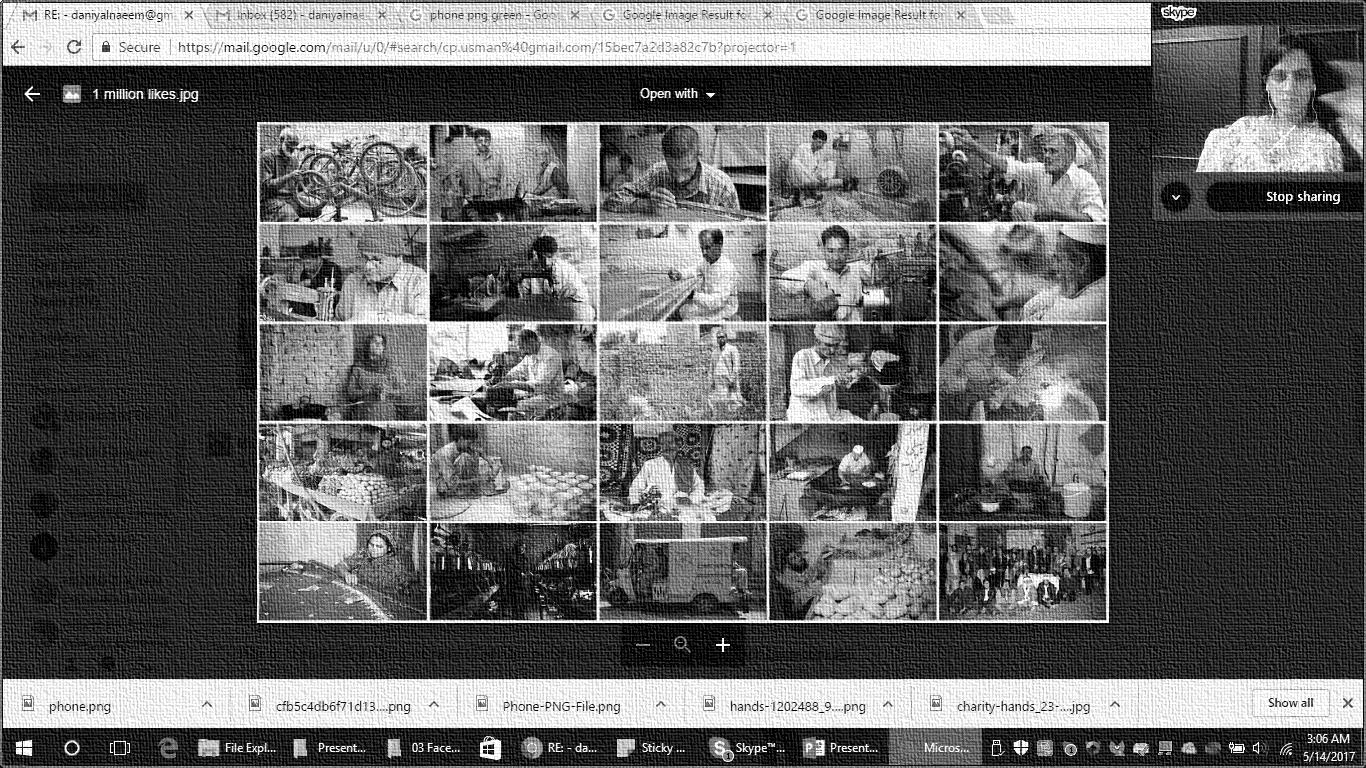 DONATE ONLINE
W W W . D O N A T E . A K U W A T . O R G . P K
042-35122222   |   042-35122743    |    042-35156382UAN: 111-448-464      |      Fax: 042-35157257
19-Civic, Sector A-2, Township, Lahorewww.akhuwat.org.pk
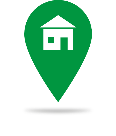 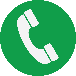 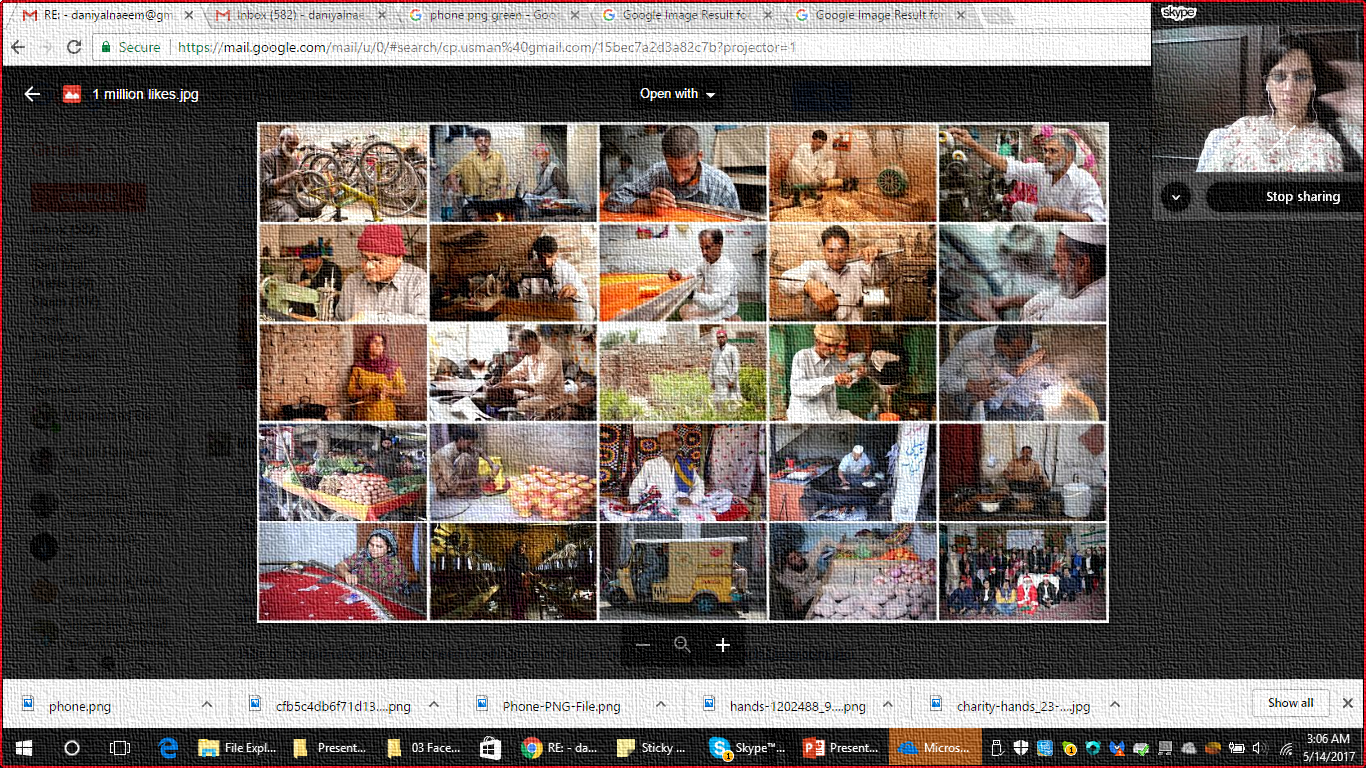 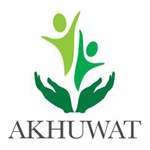 Video by Wall Street Journal
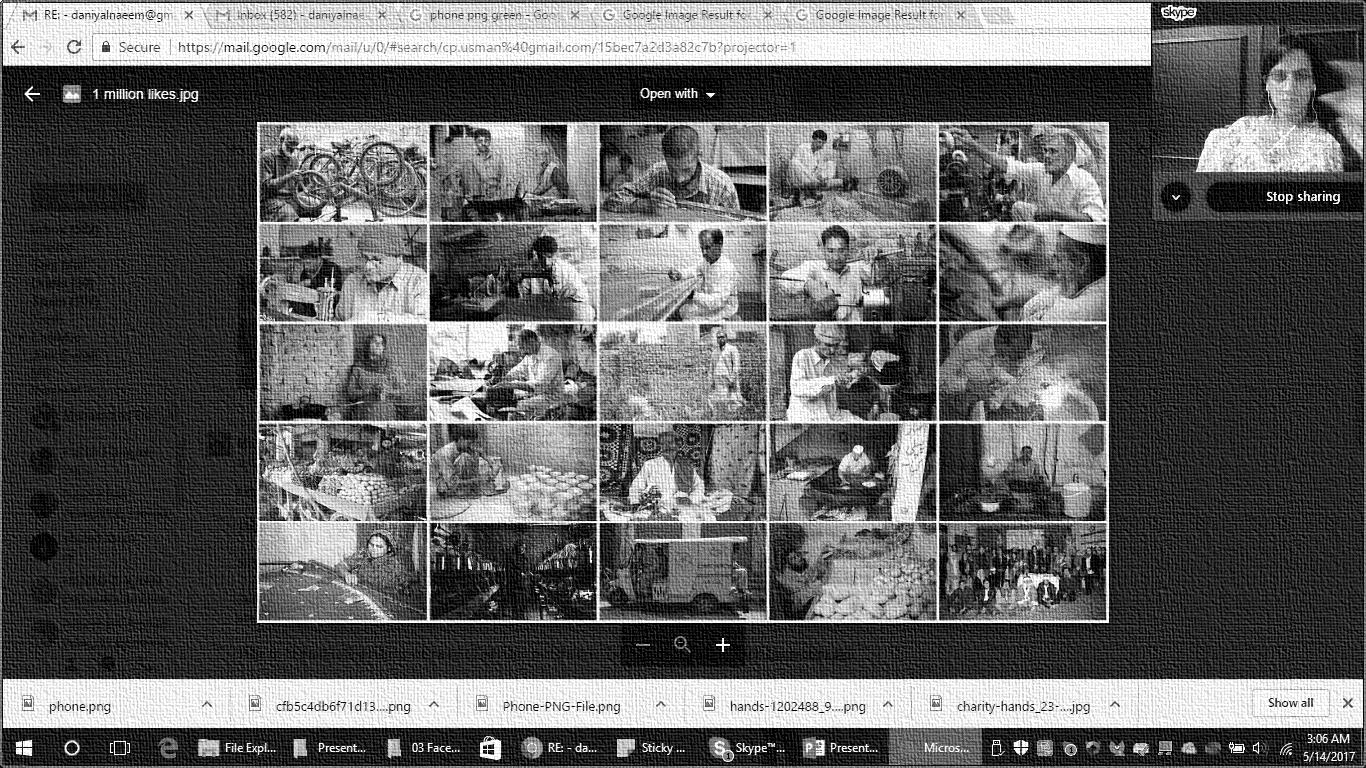 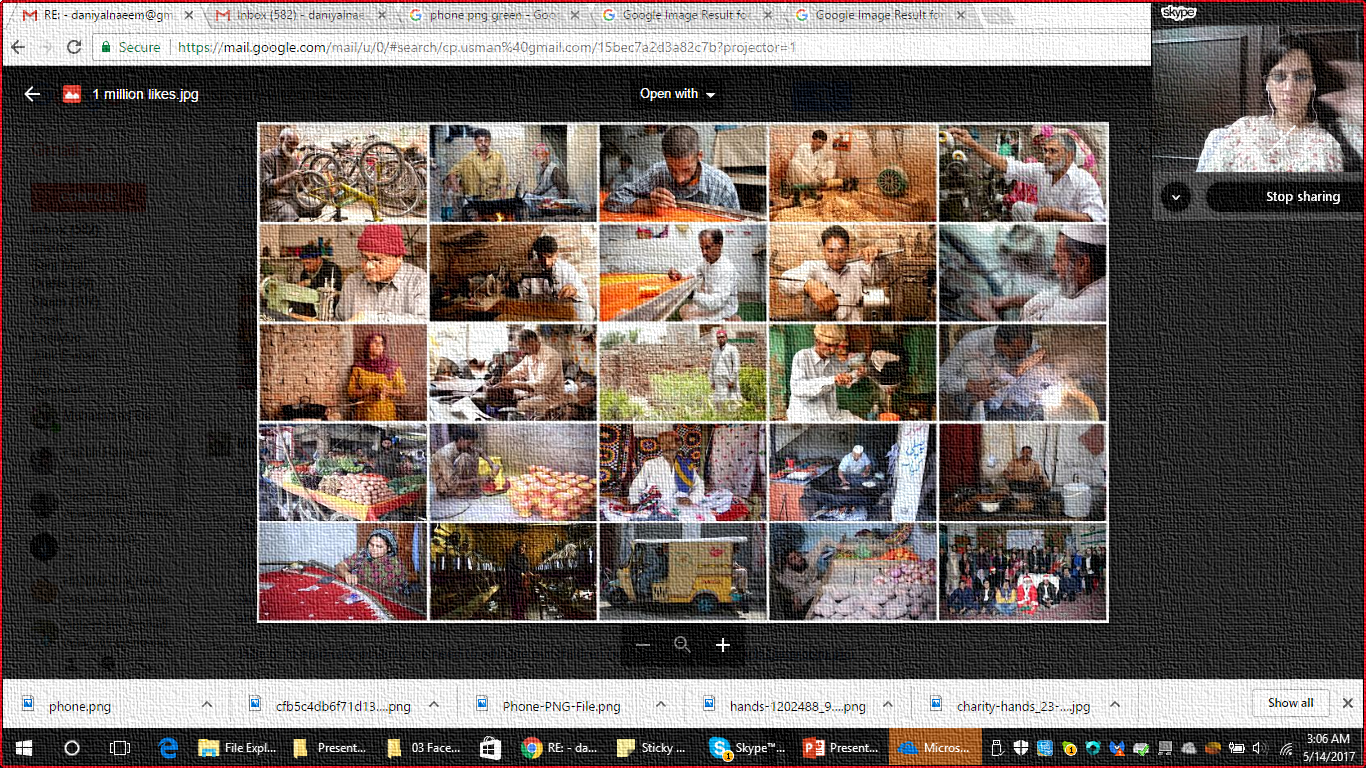 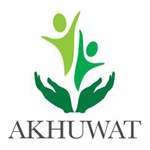 Video – World Economic Forum
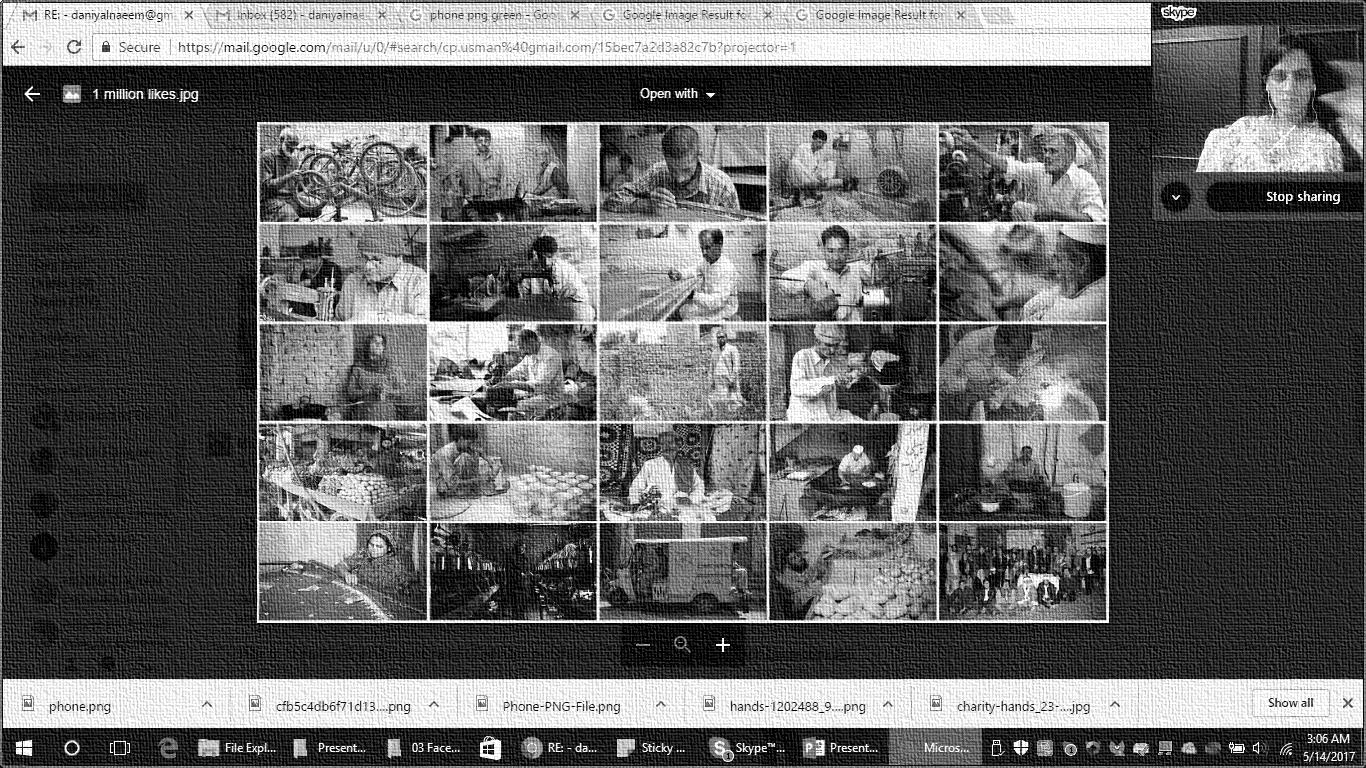 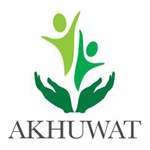 Thank You
FOR MORE Information
akhuwat.org.pk